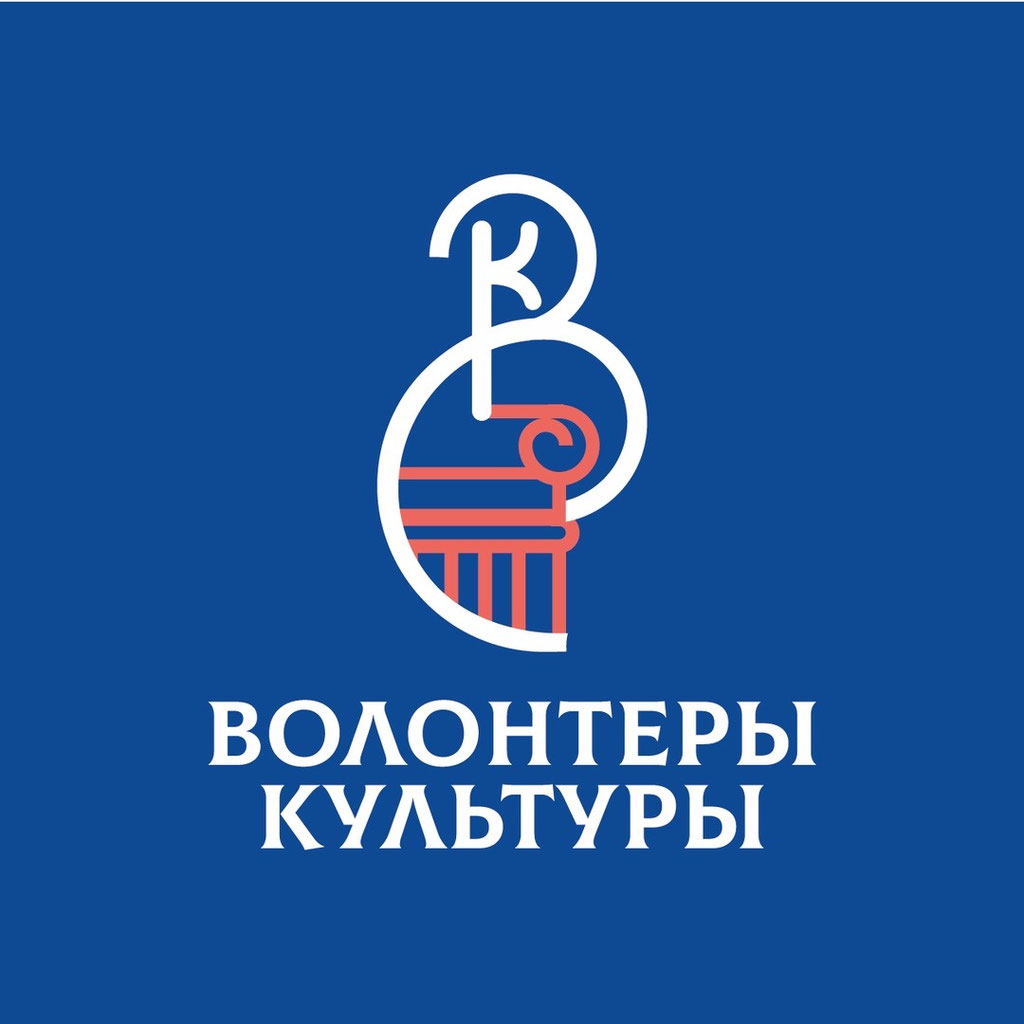 Презентация деятельности участников добровольческого формирования 
«ВОЛОНТЕРЫ  КУЛЬТУРЫ»
МКУ «Социальный Культурно-Спортивный Комплекс» 
МО Товарковское Богородицкого района Тульской области
Руководитель – заведующая сектором по работе с детьми и молодёжью Кочетова Марина Сергеевна
Куратор – заместитель директора по культуре Миронова Наталья Вячеславовна
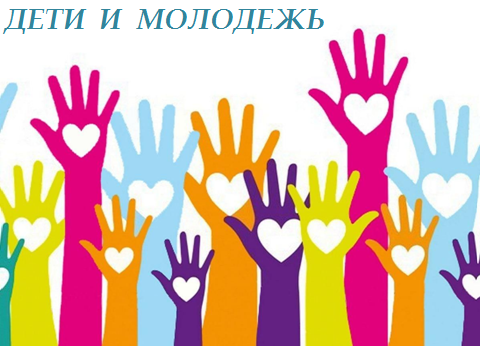 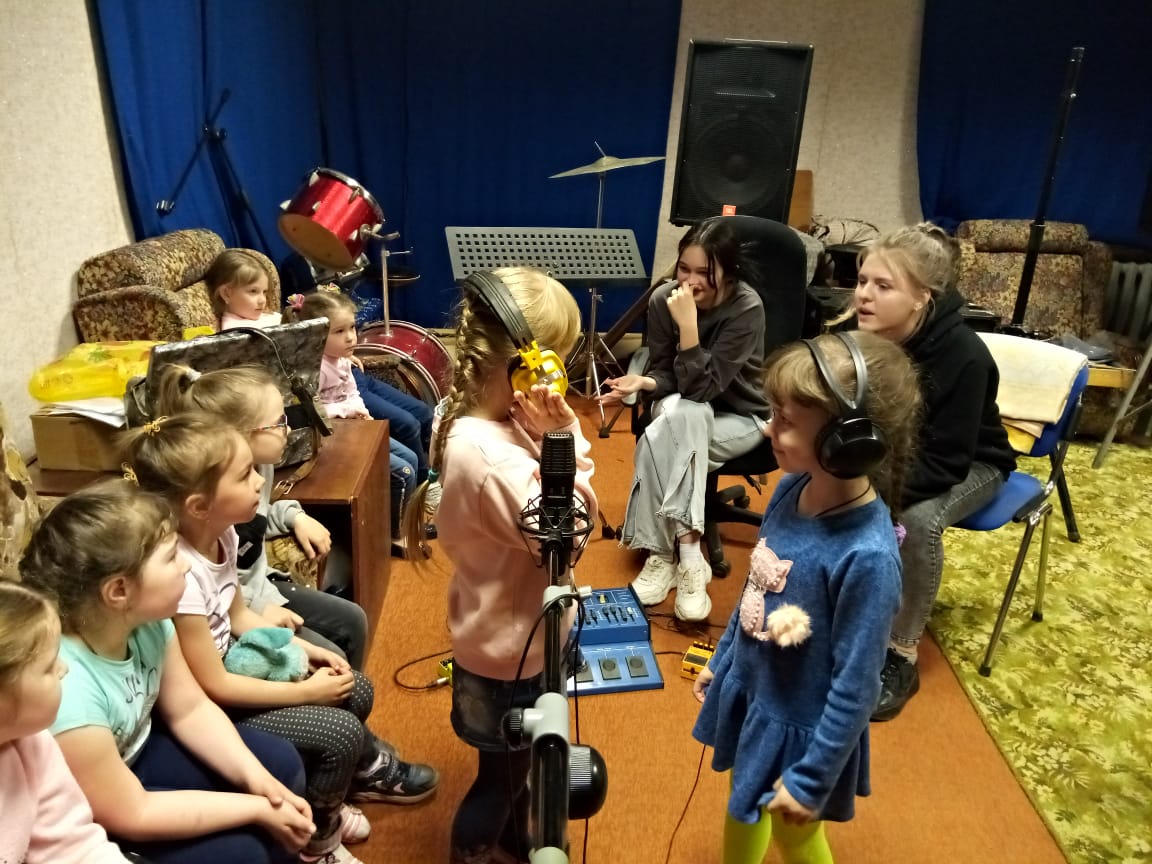 Репетиционный процесс…
Г                  Готовимся к концерту, 
                         посвященному Дню Победы
В студии звукозаписи…
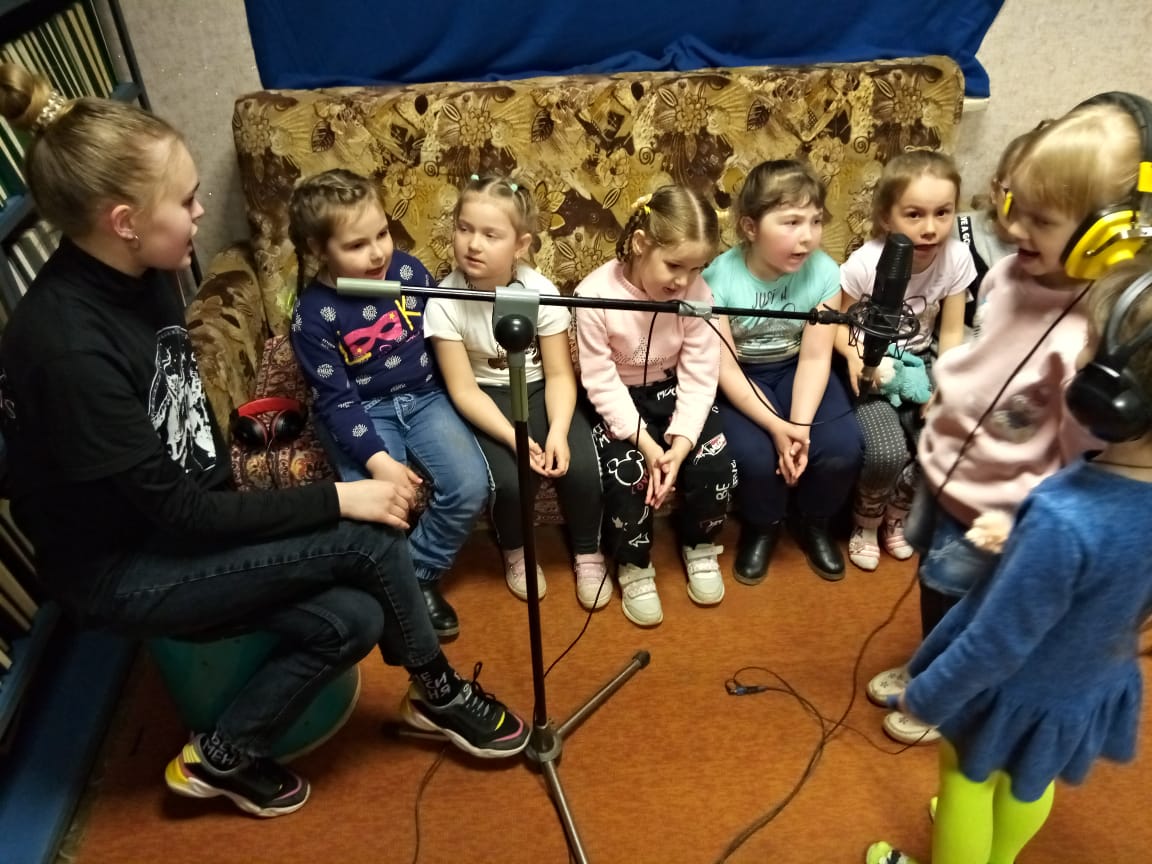 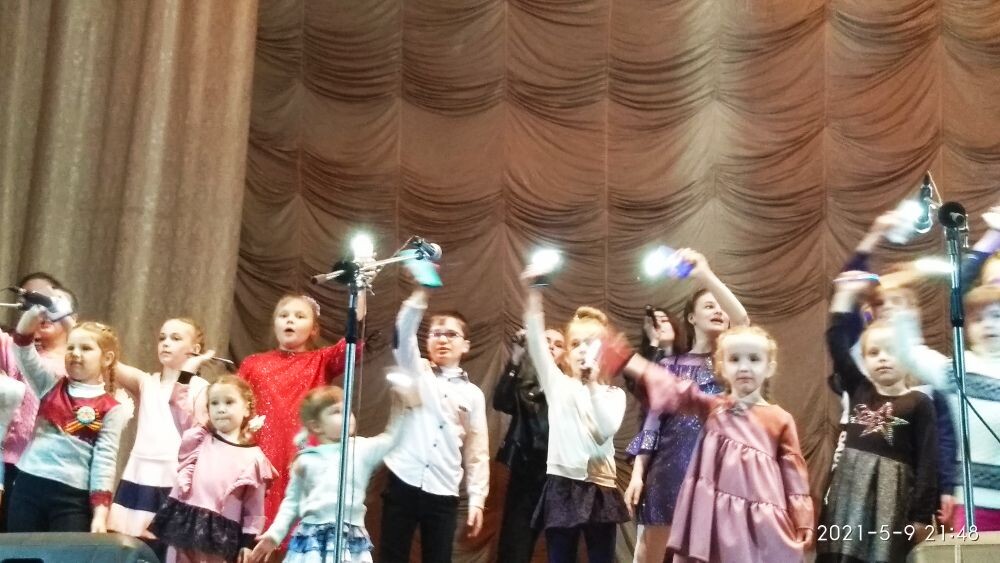 И вот, что у нас получилось…
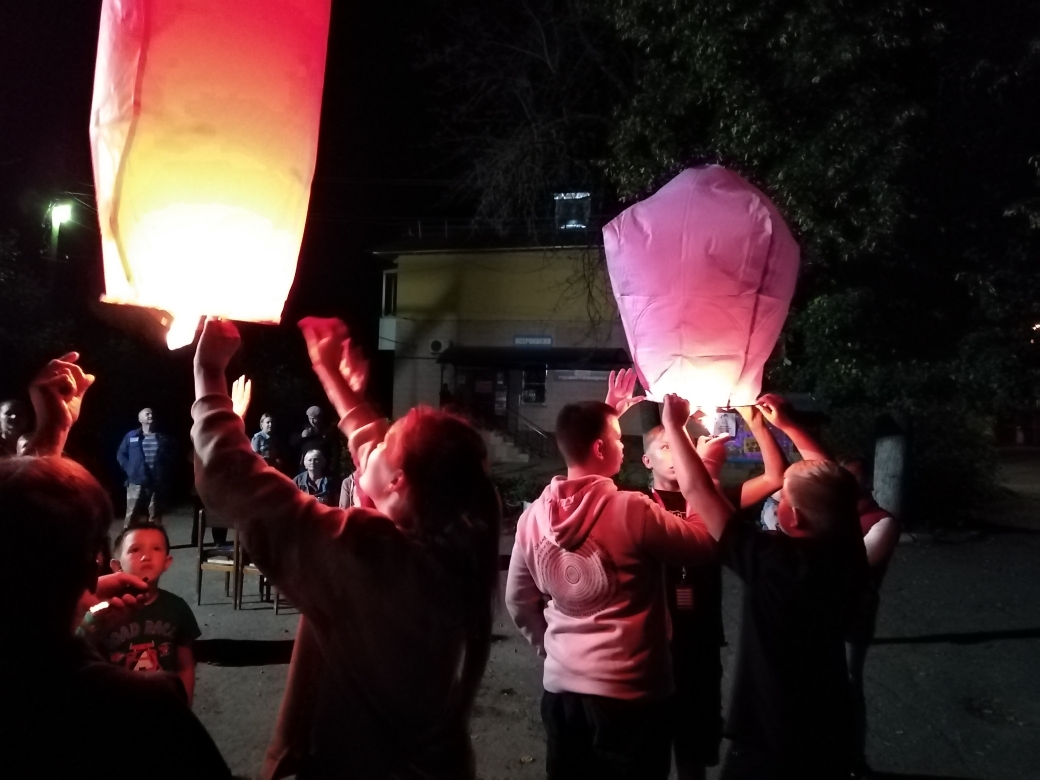 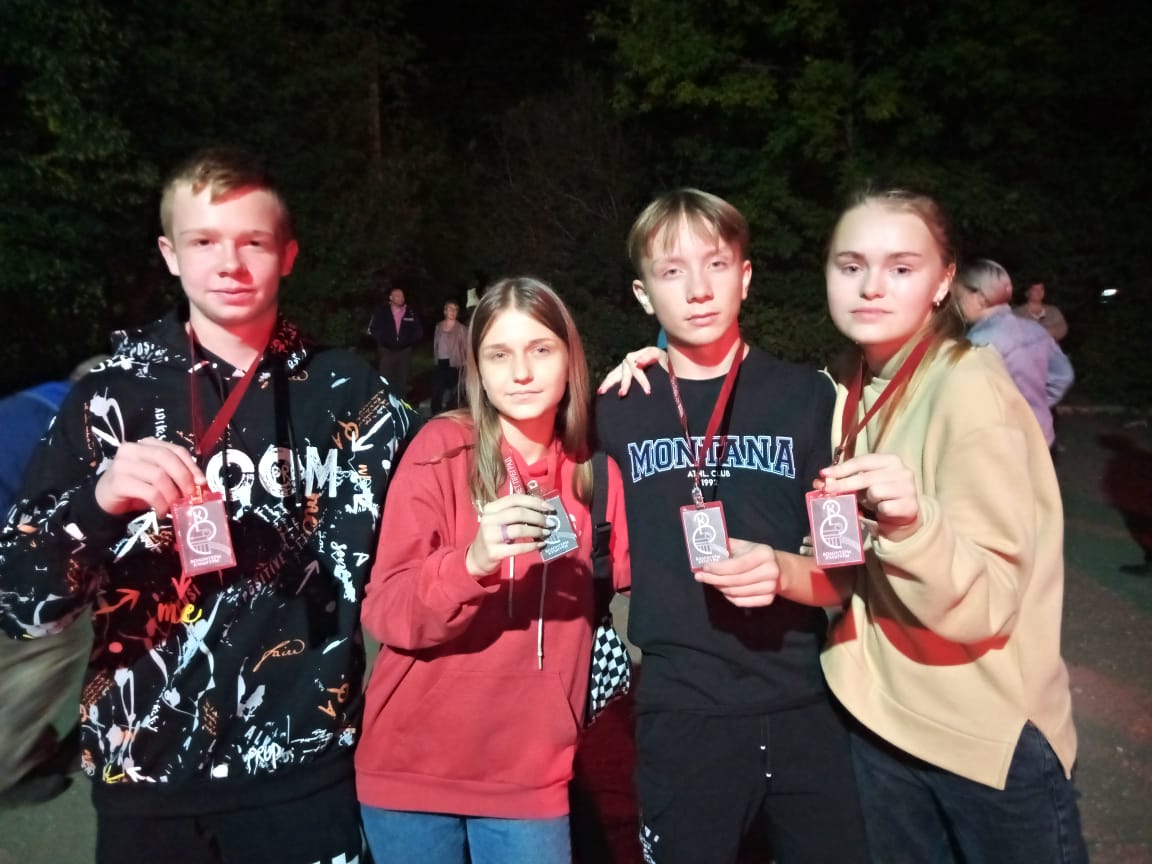 Танцевальная вечеринка
«Осенний ажиотаж»
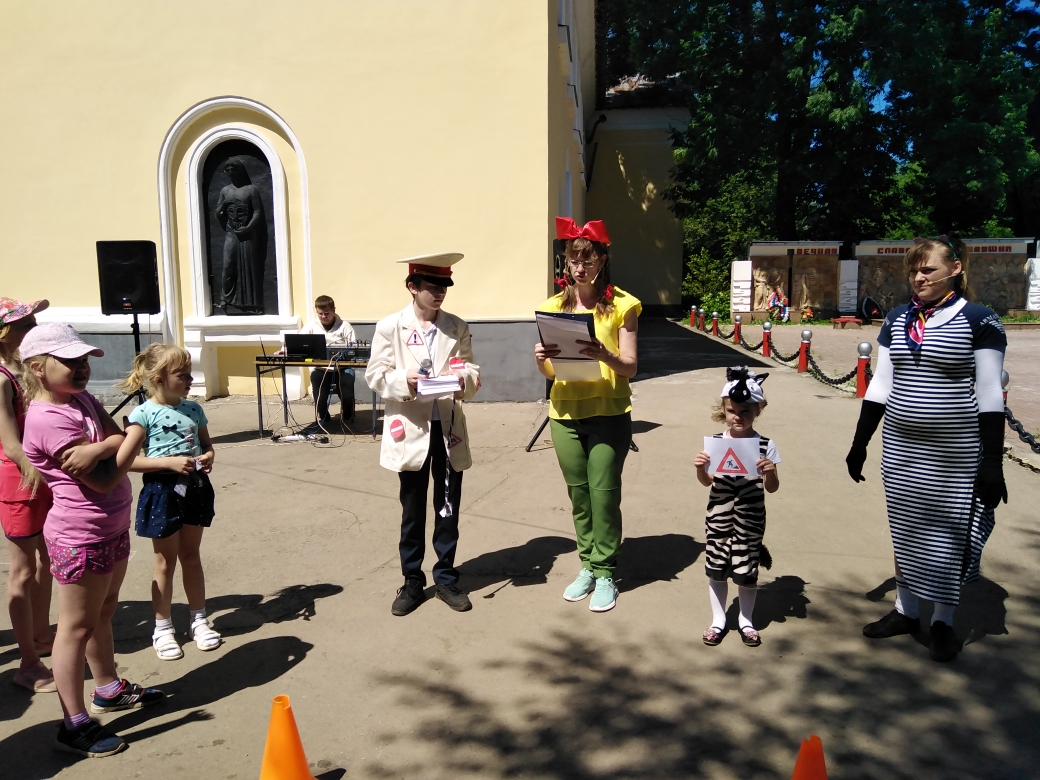 «Зебра на каникулах»
Театрализованная игровая 
программа
по правилам 
дорожного движения
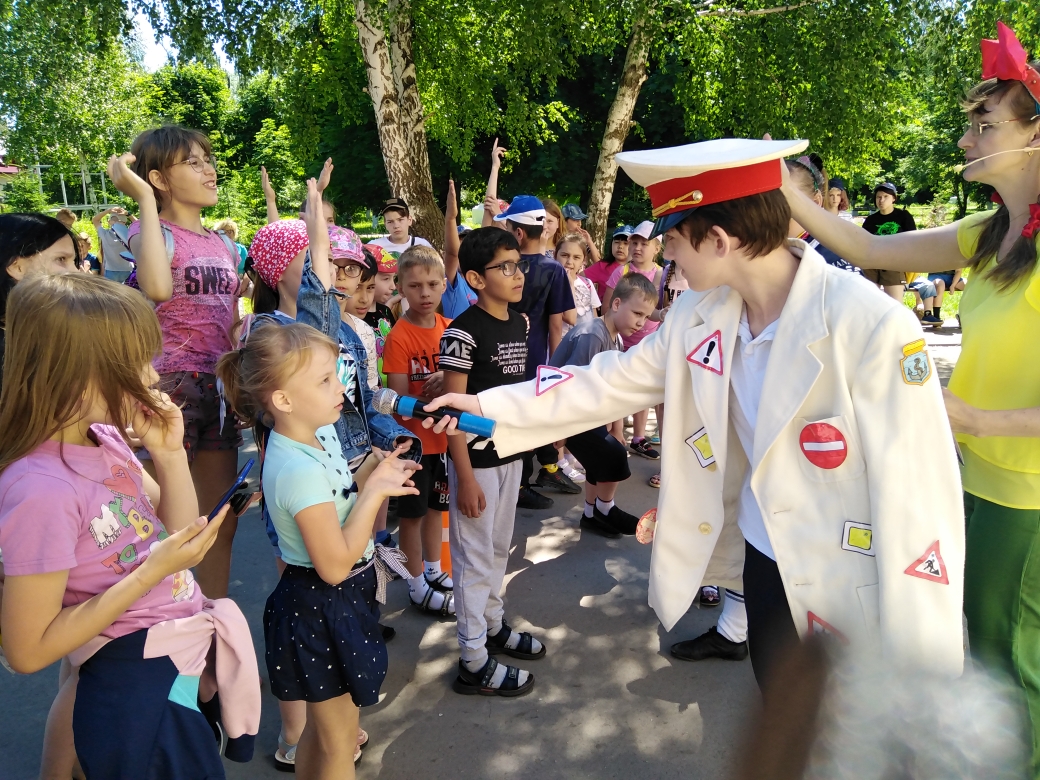 Наши  Зебры, Светофоркина  и
 Генерал  дорожного  хаоса 
играют и обучают
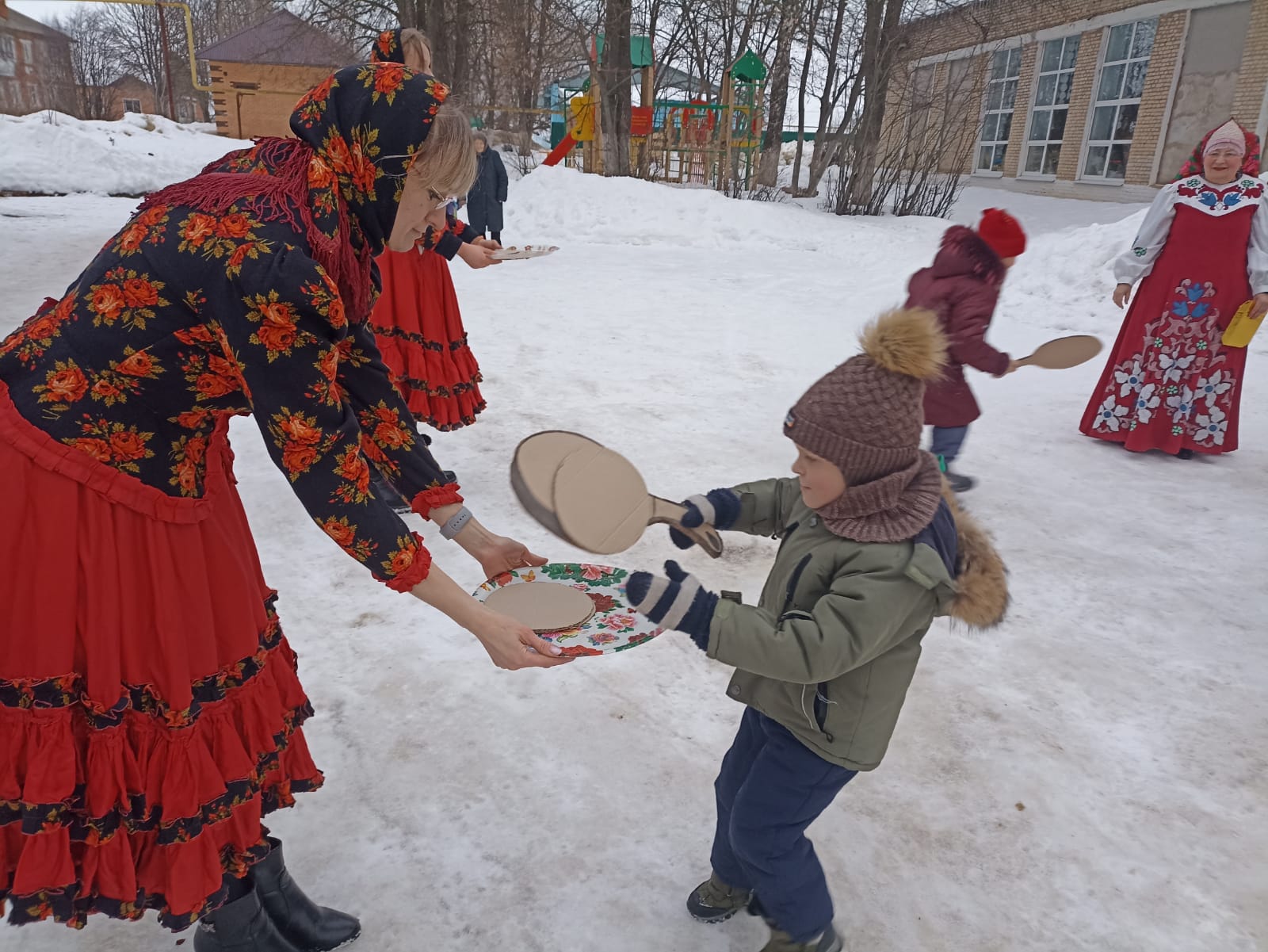 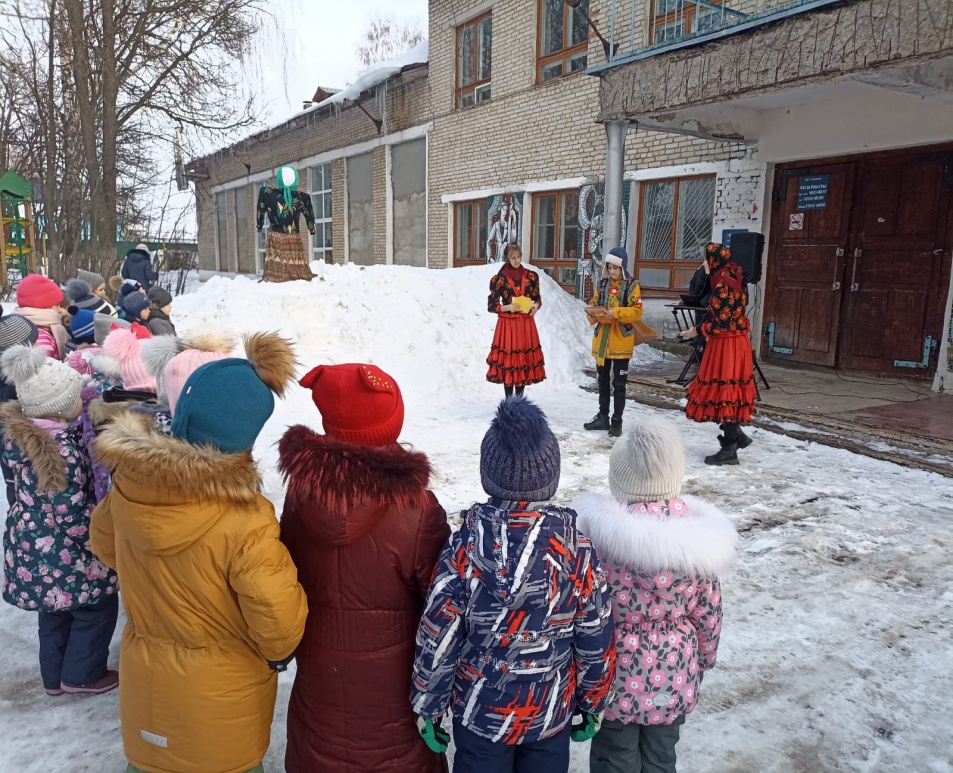 Масленичный разгуляй
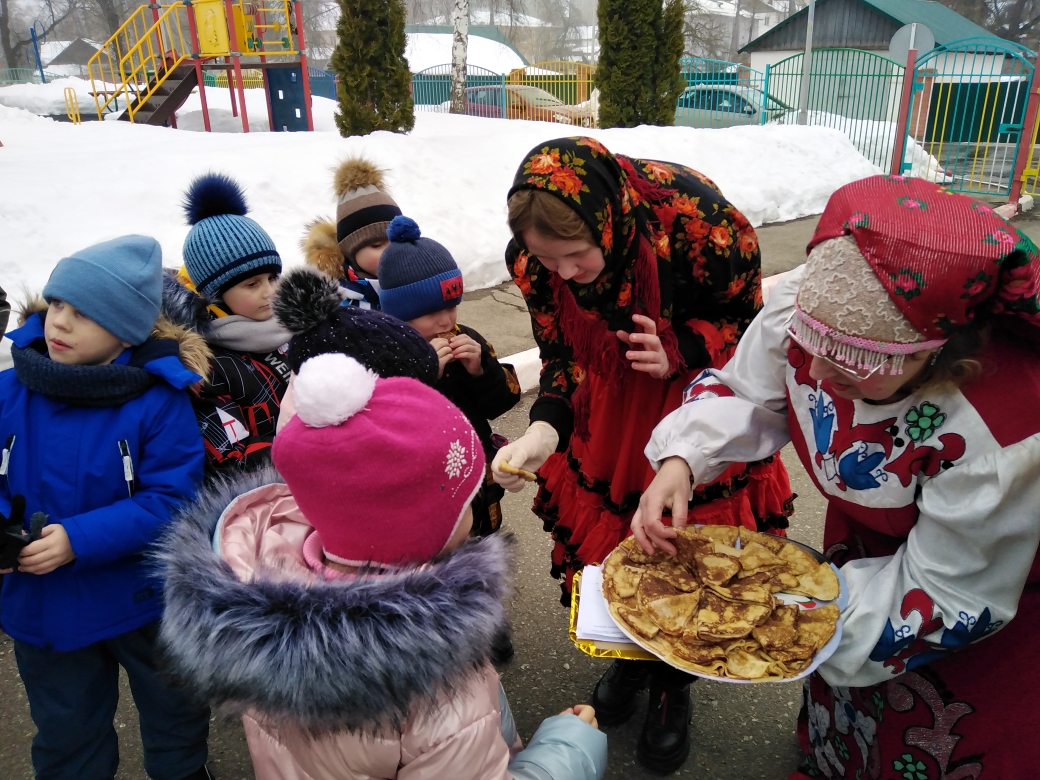 Народные  забавы  для  самых  маленьких
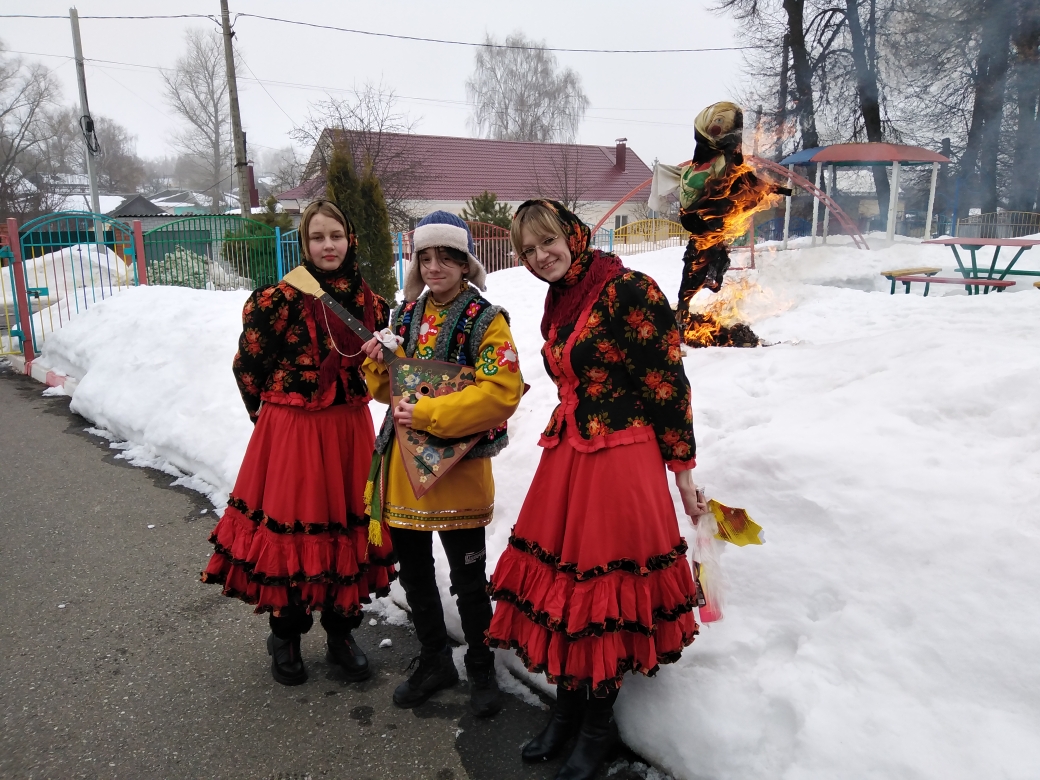 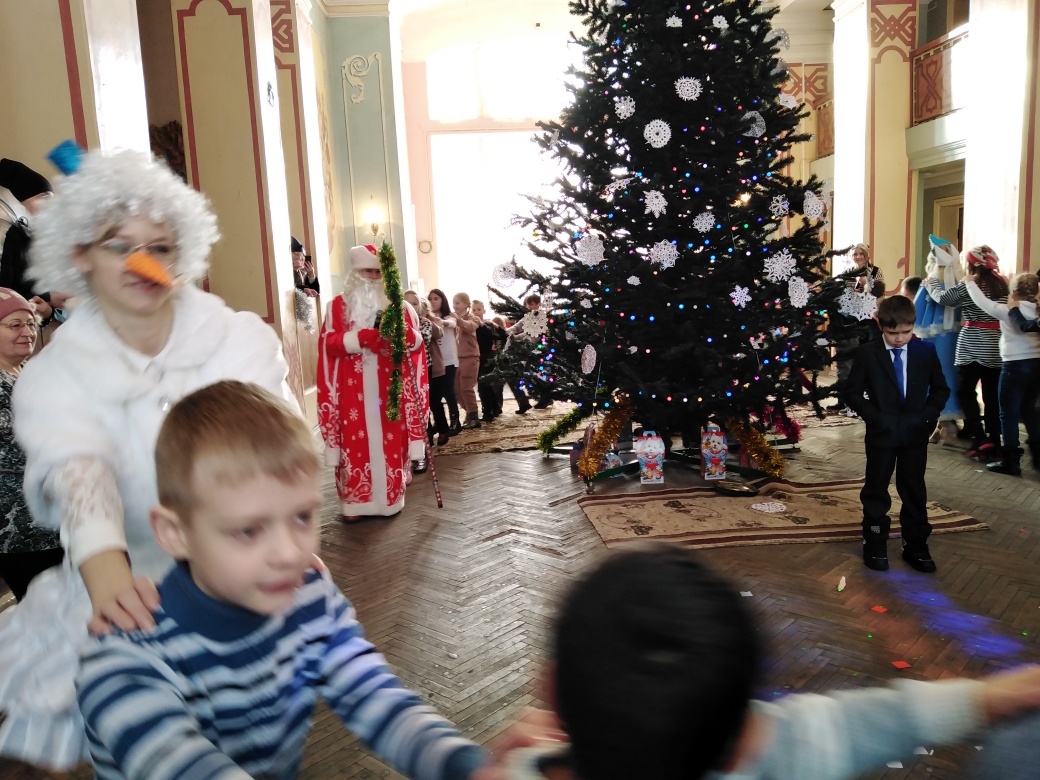 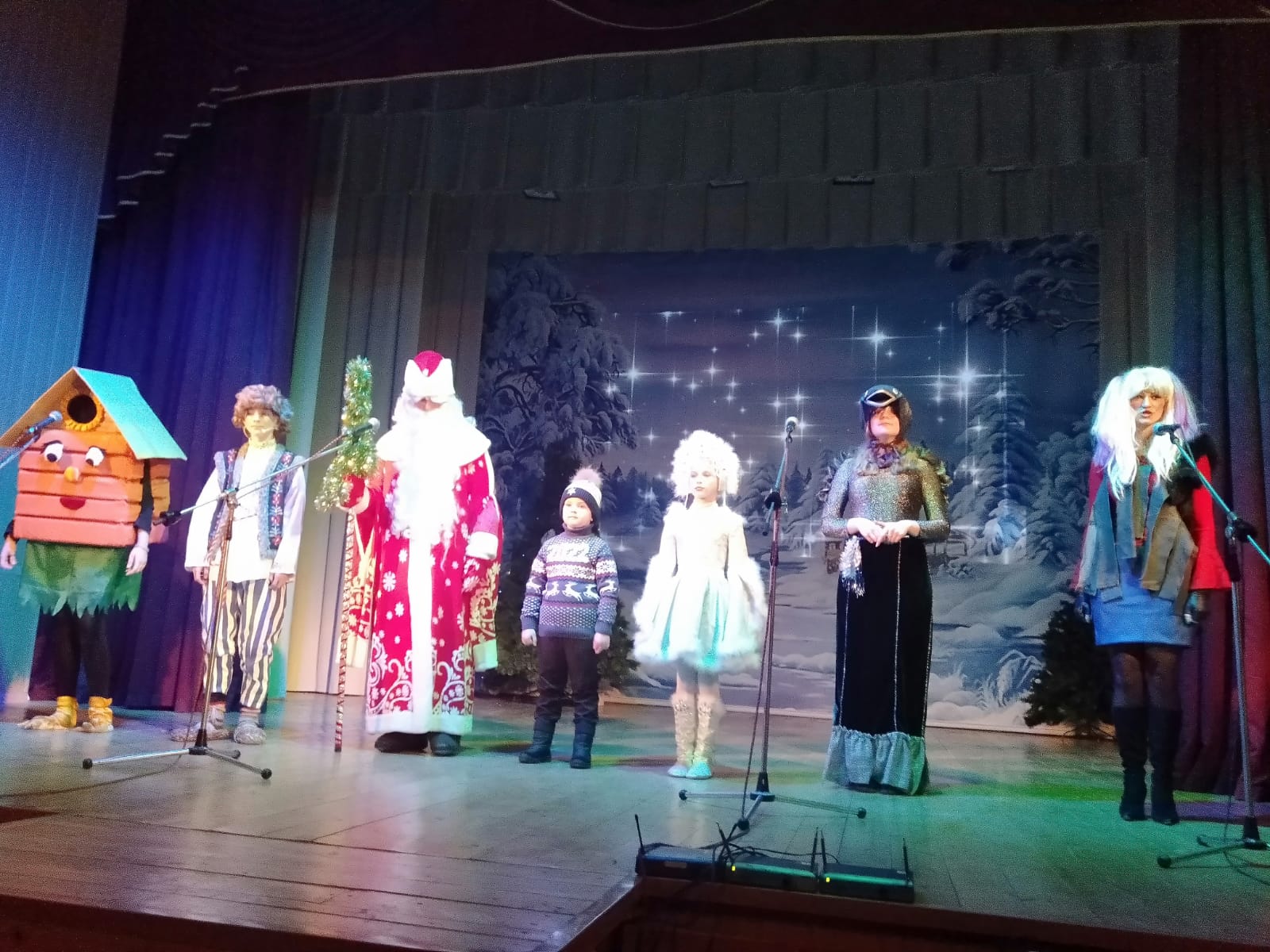 Новый год в кругу друзей
Дискотеки…
               Квесты…
                         Спектакли…
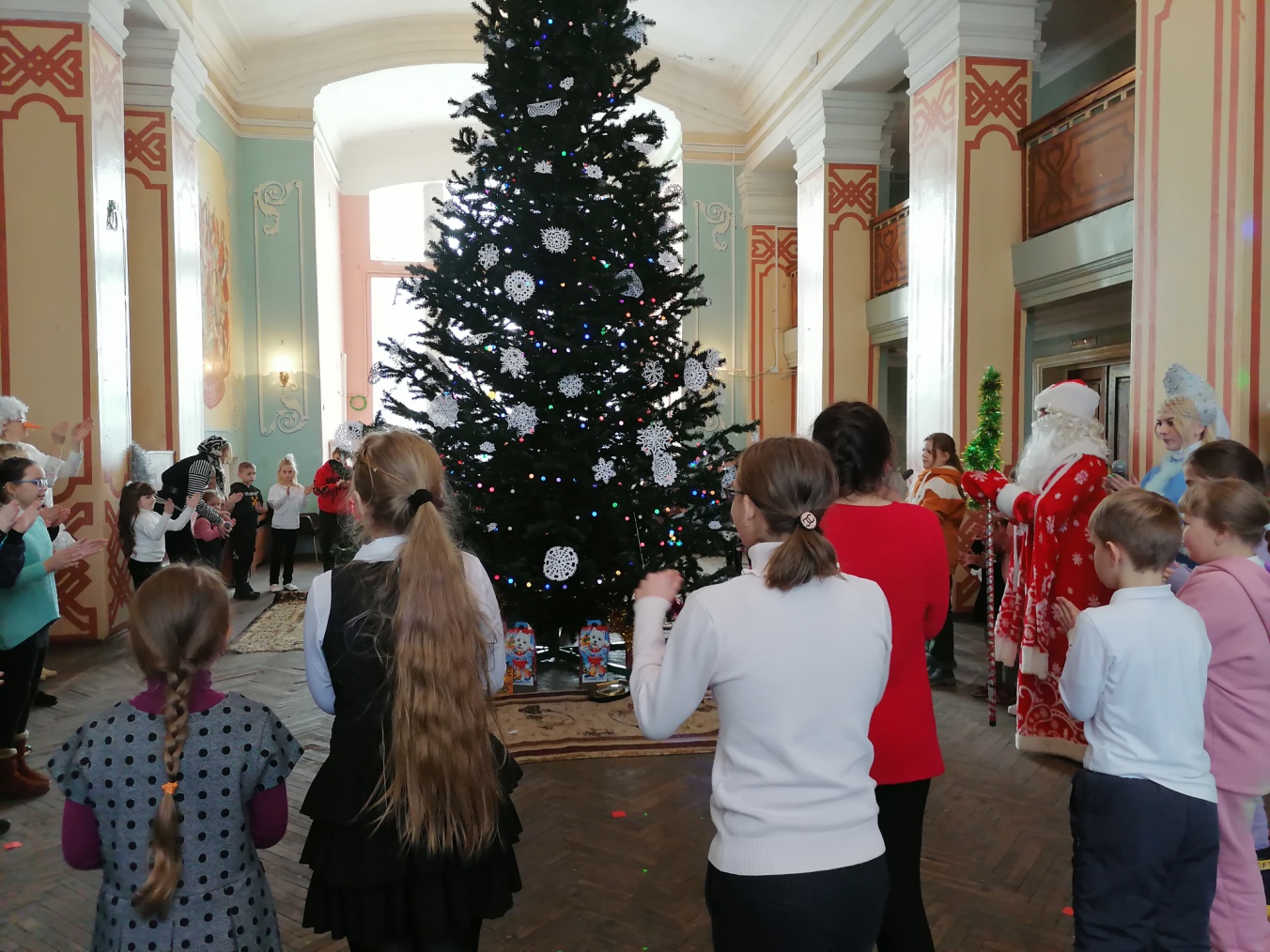 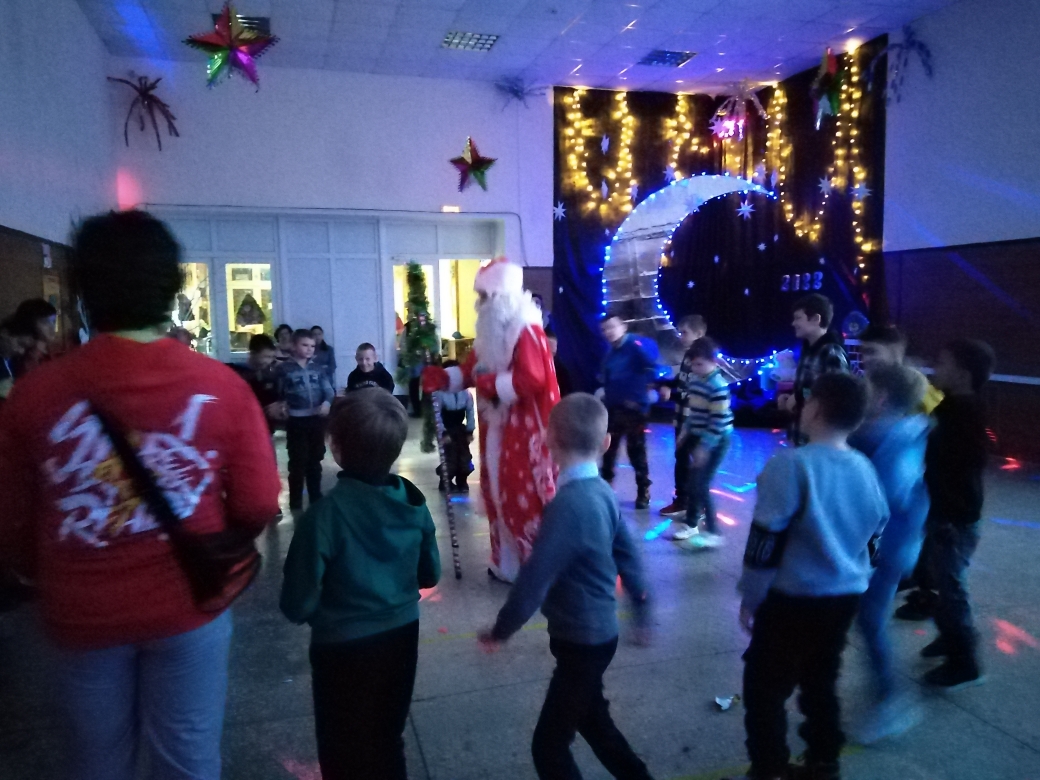 ВСЕГДА  ГОТОВЫ  РАДОВАТЬ  
ТВОРЧЕСТВОМ
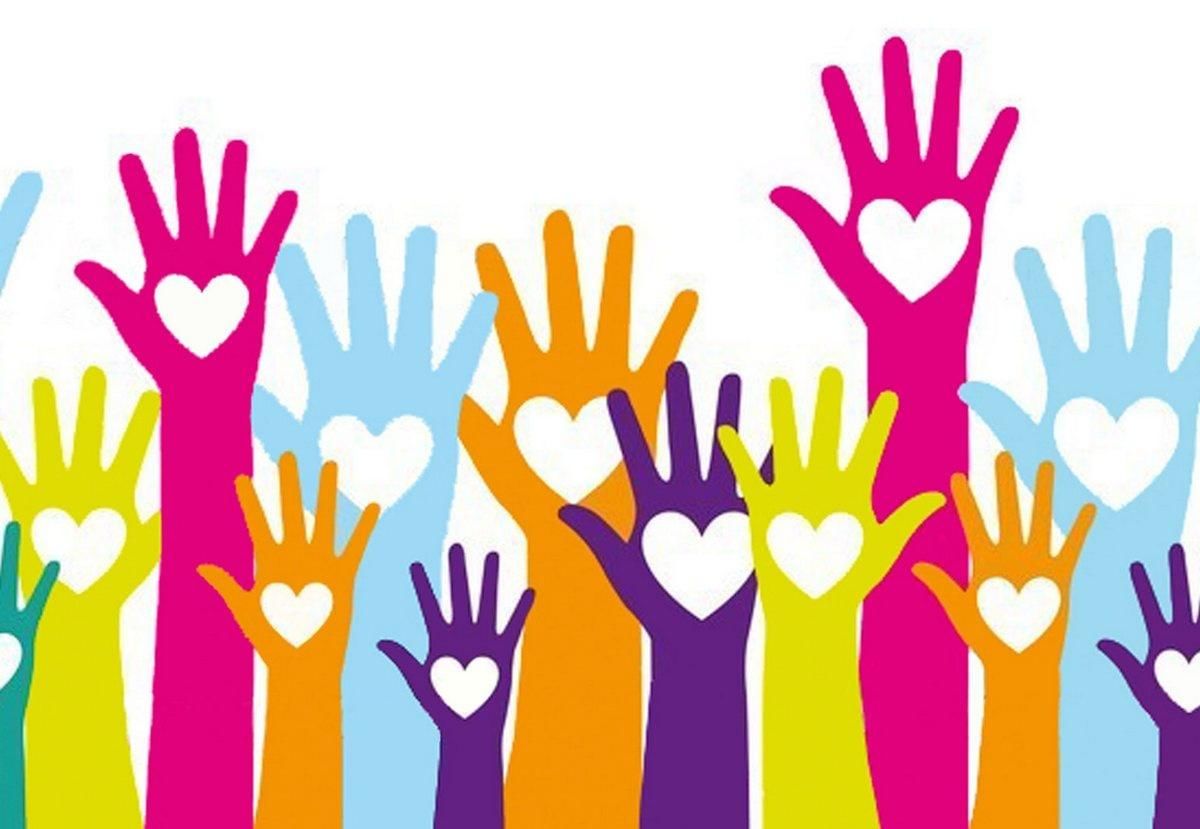 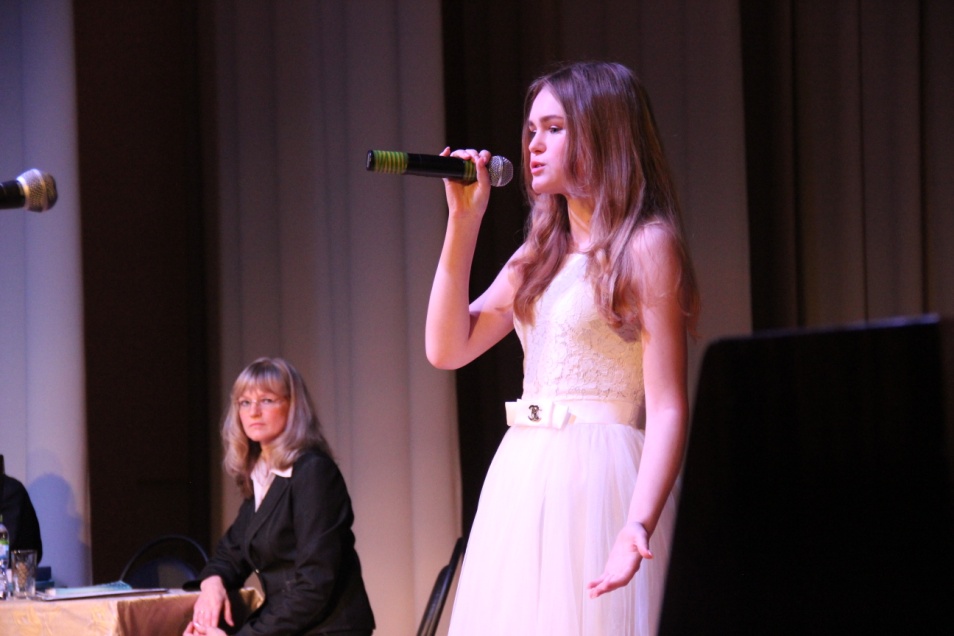 «С верой и любовью в сердце»
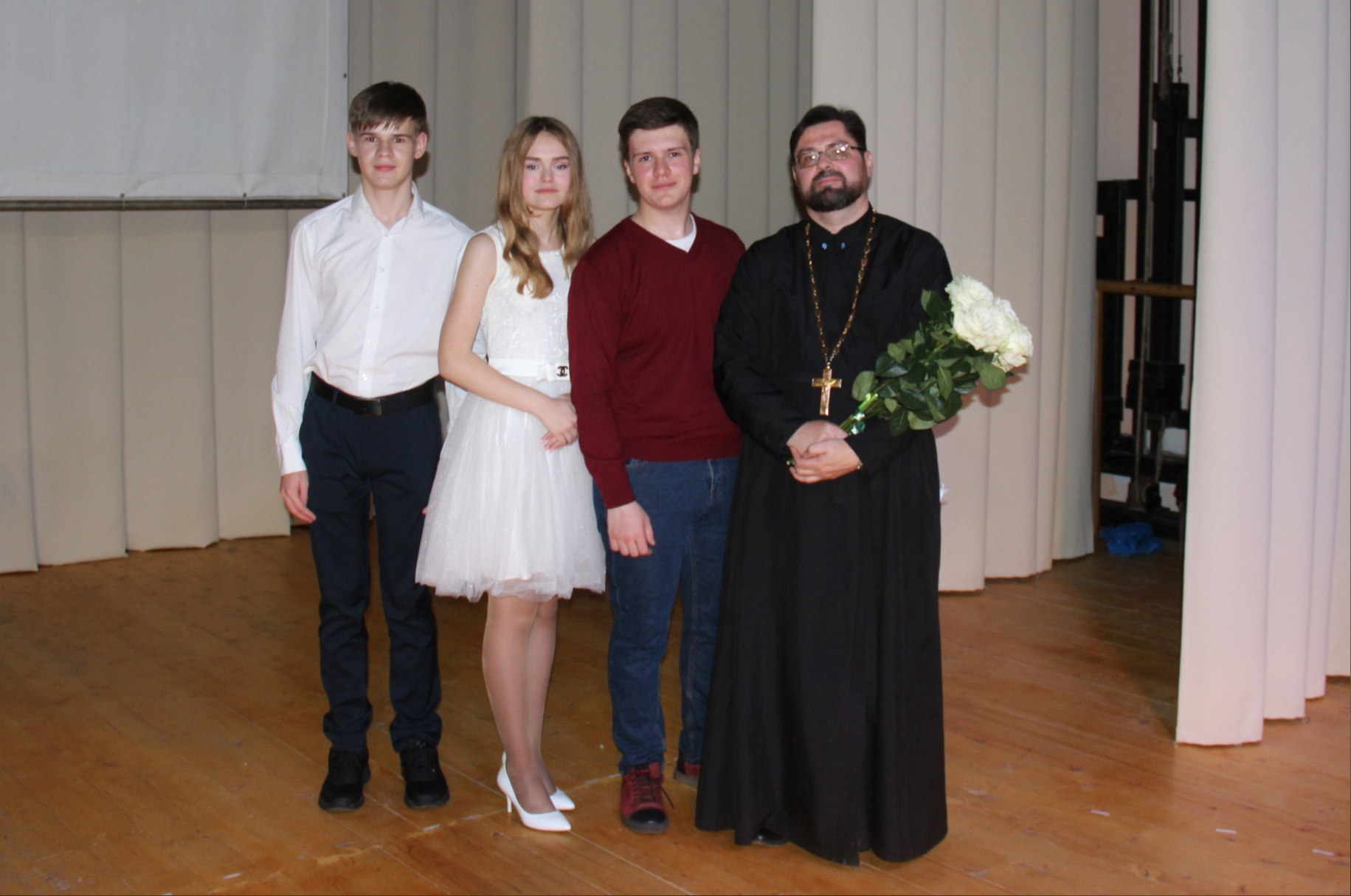 Творческий вечер 
протоиерея Сергия Сёмочкина
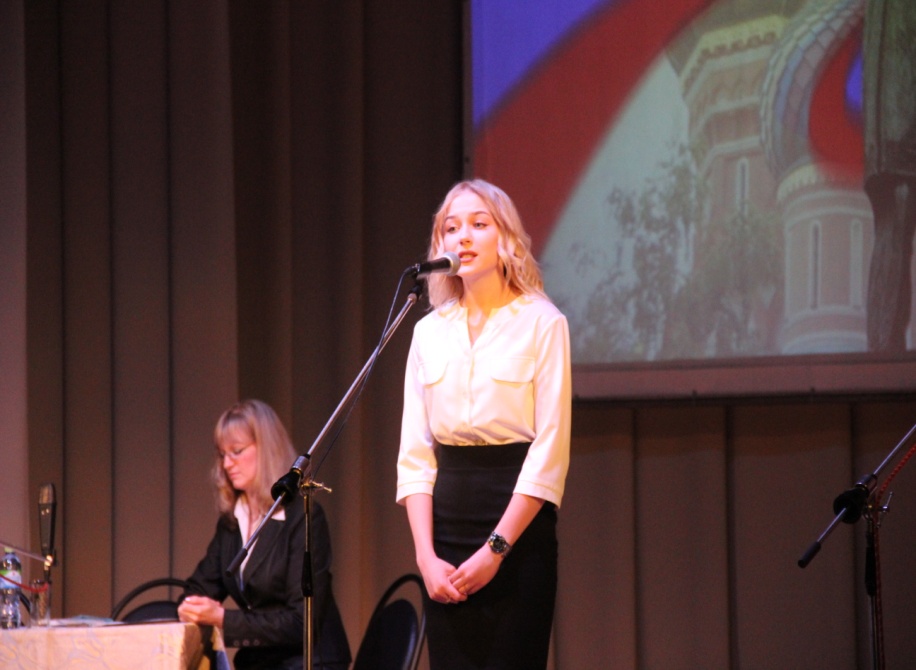 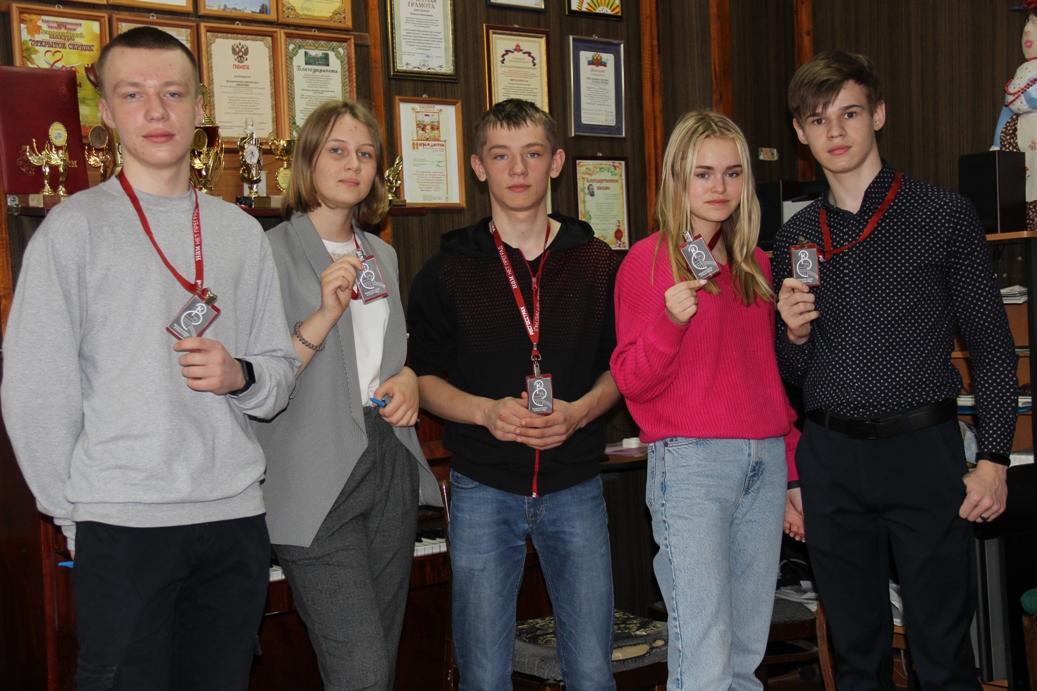 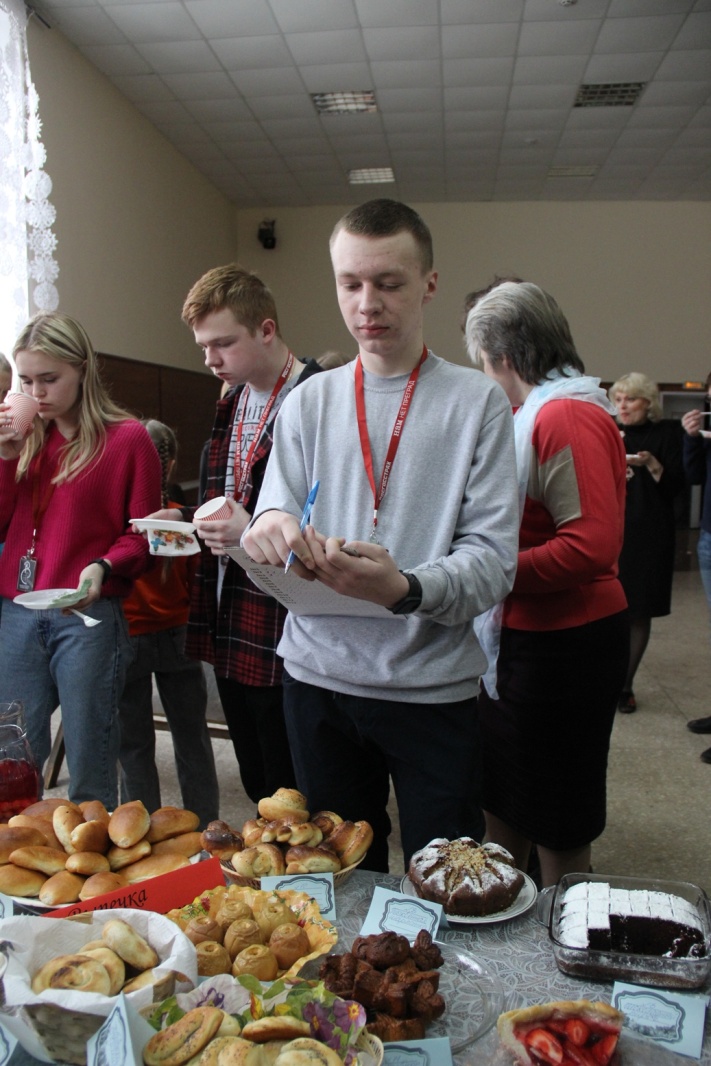 «ПОСТ-НО-ВКУСНО»
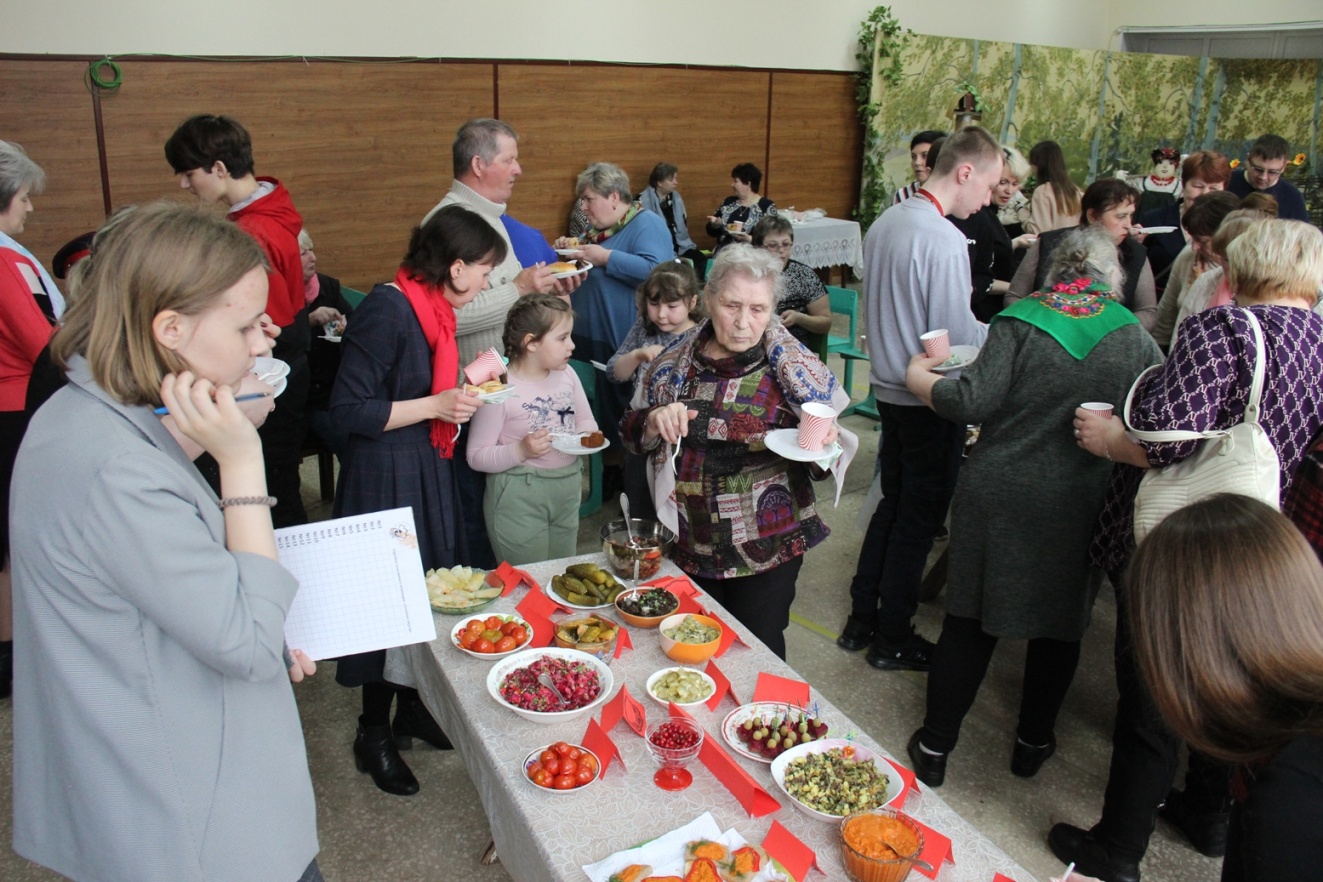 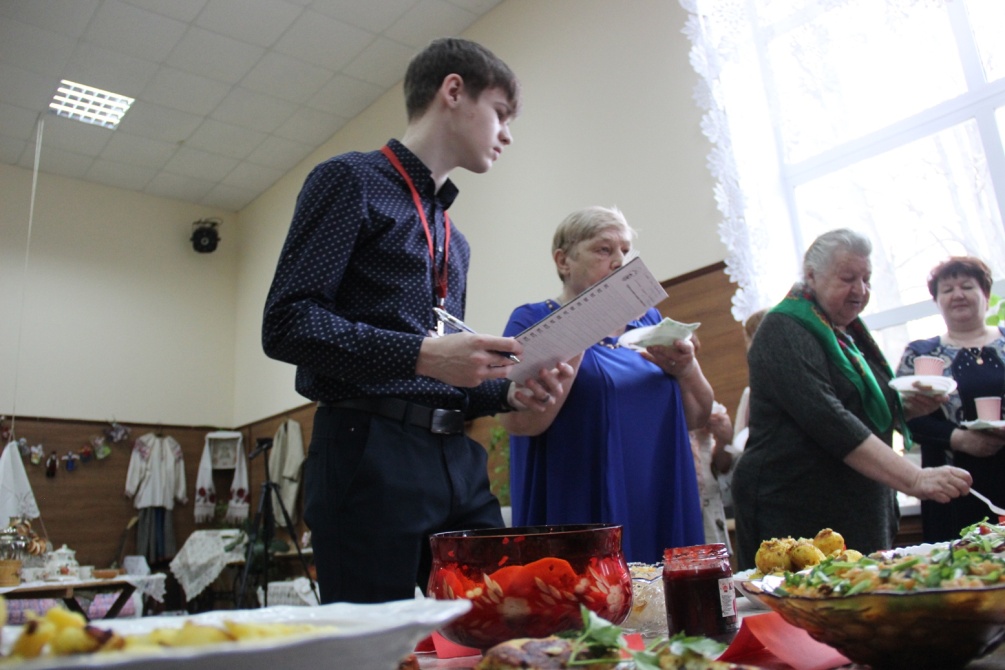 ФЕСТИВАЛЬ 
 ПОСТНОЙ  КУХНИ
«Необыкновенное  путешествие»
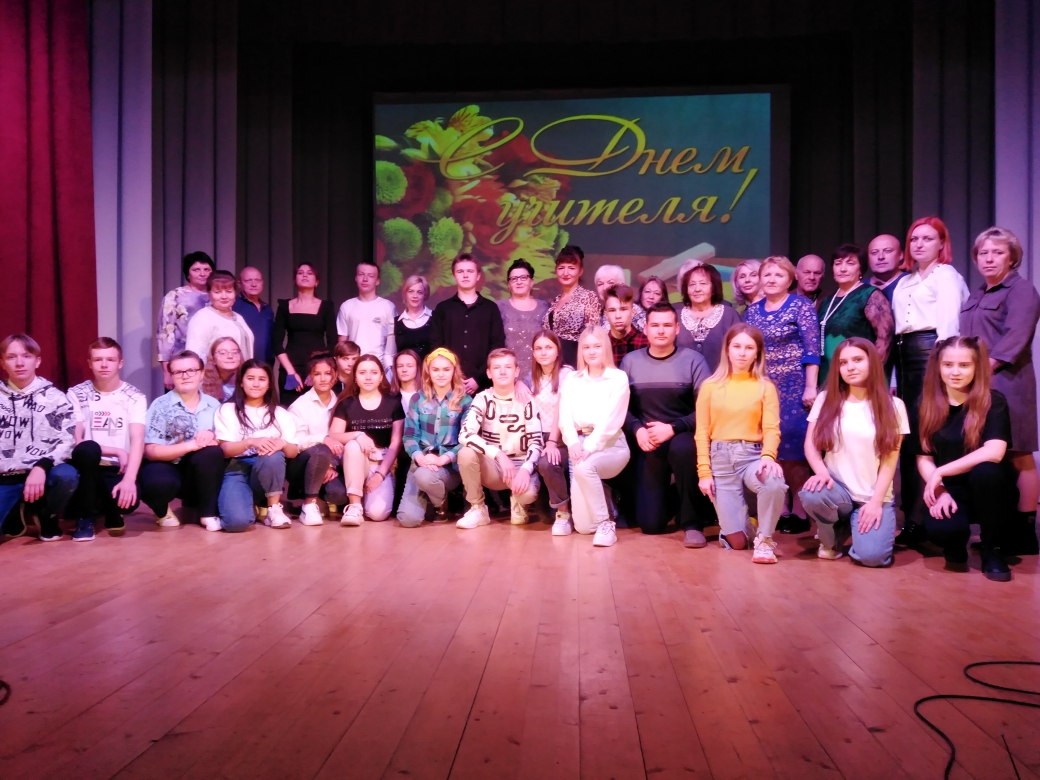 Праздничный концерт, посвященный Дню Учителя
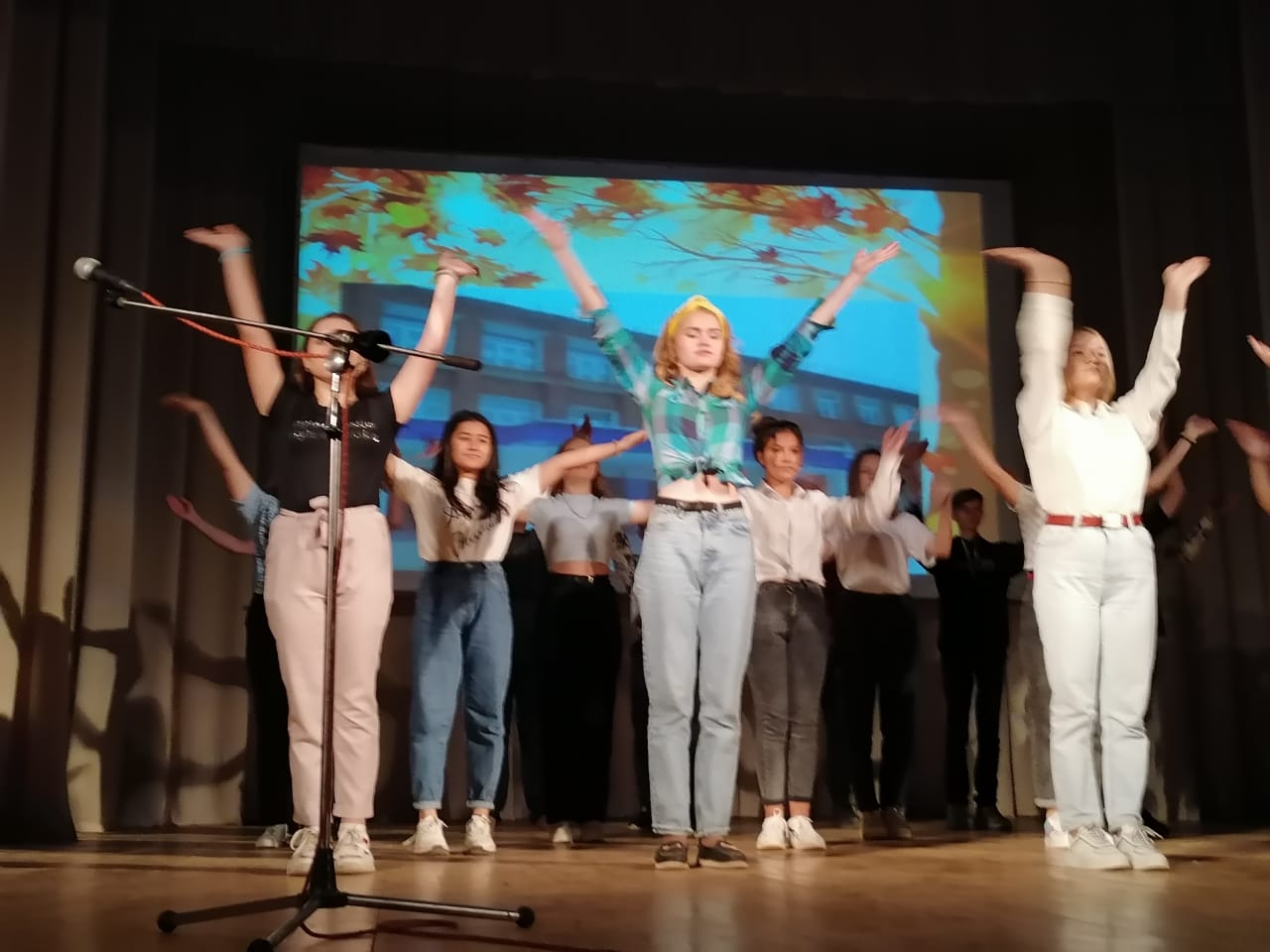 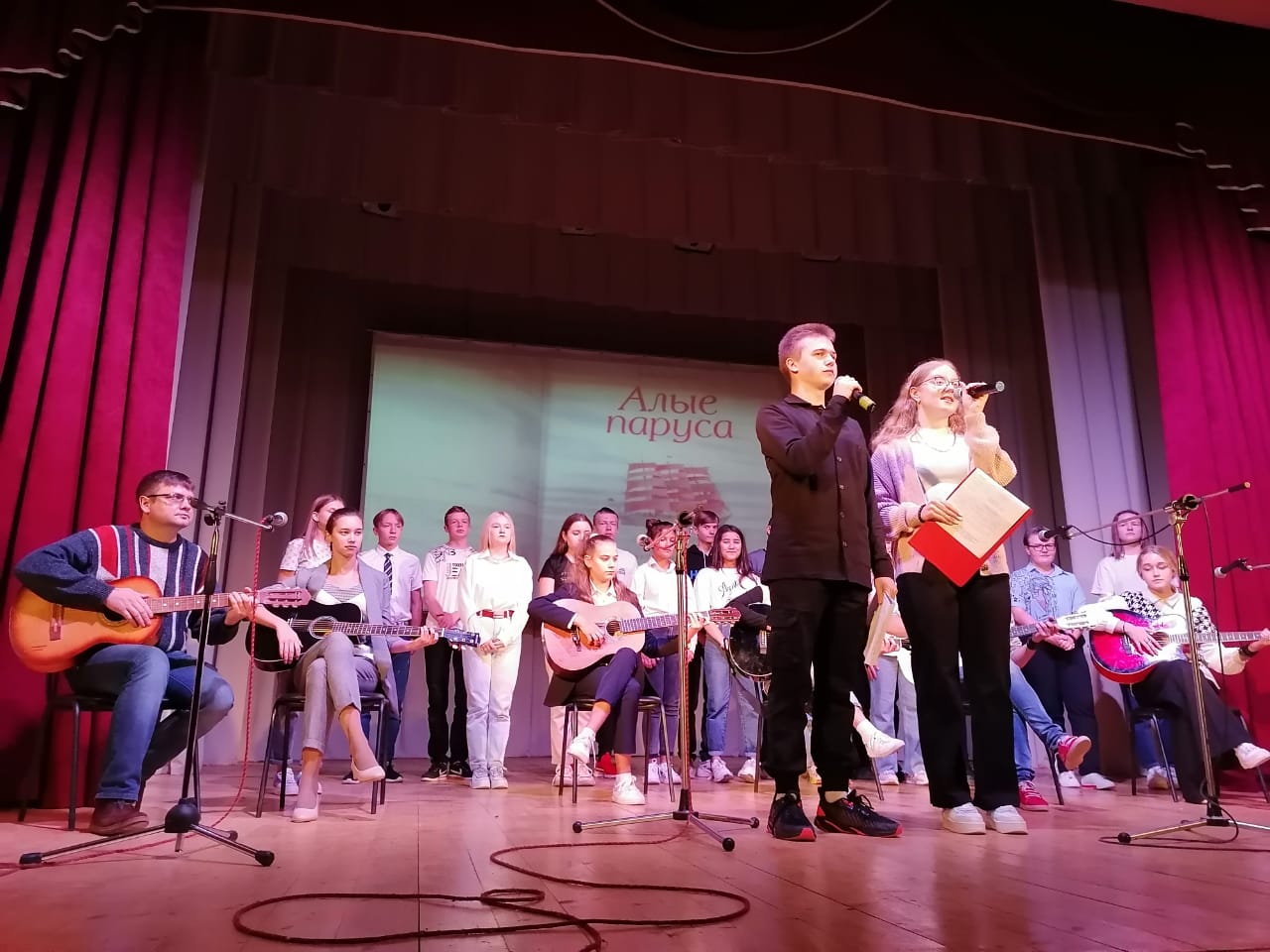 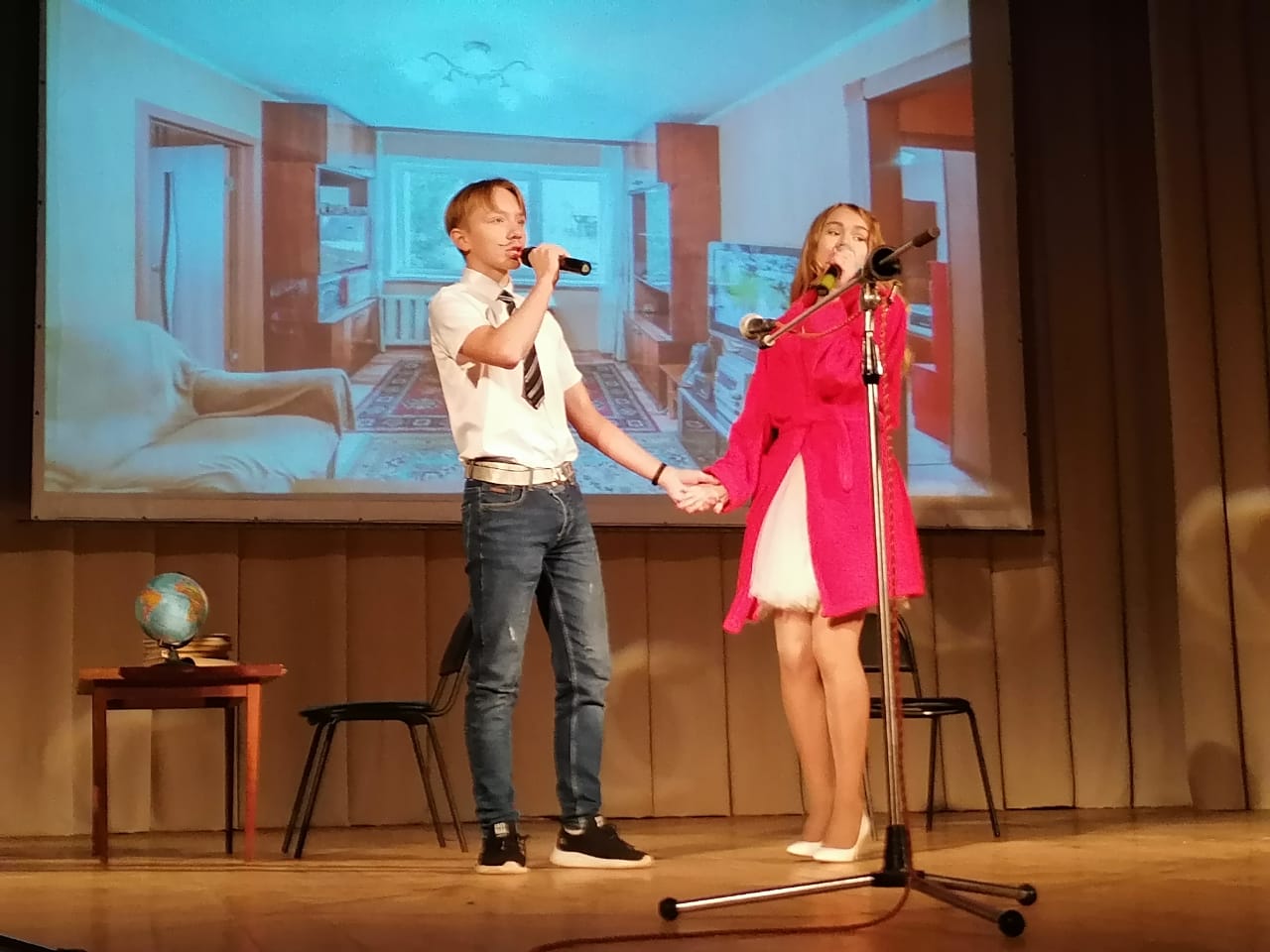 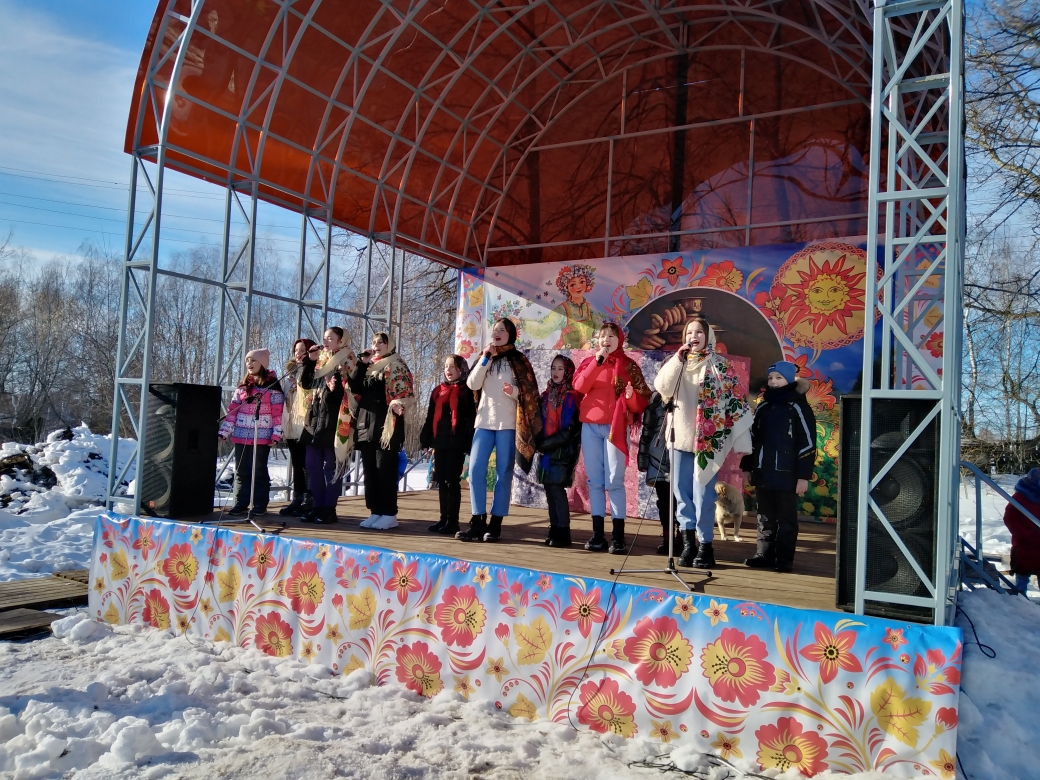 МАСЛЕНИЧНЫЕ   ГУЛЯНИЯ
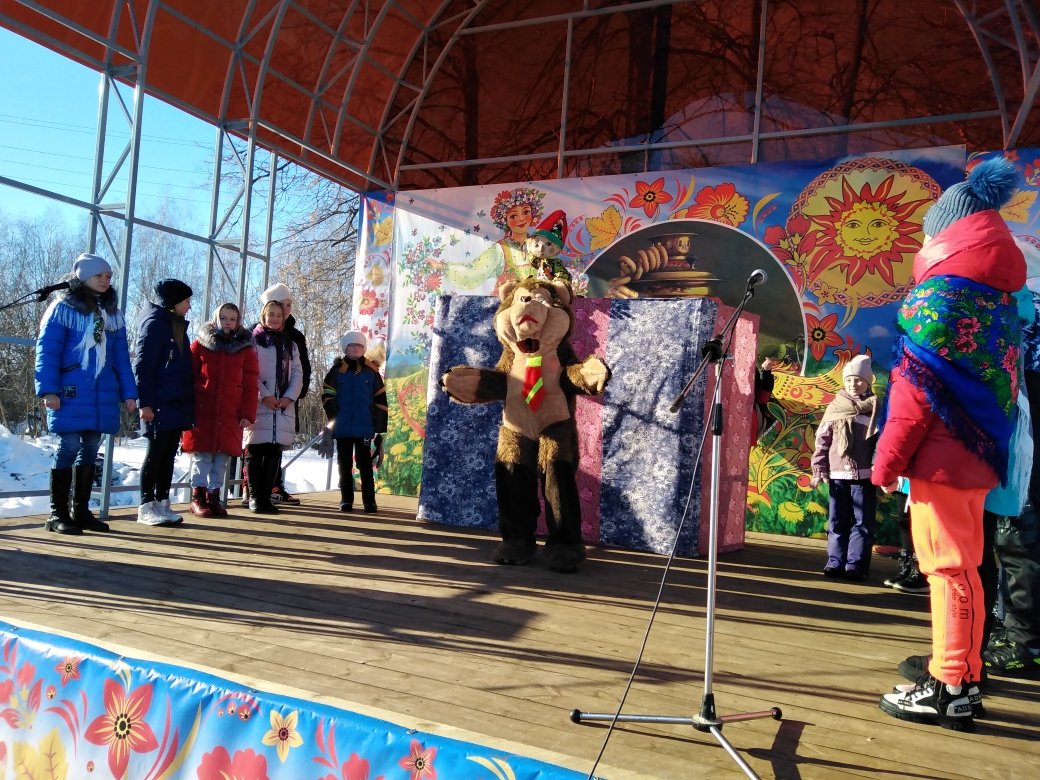 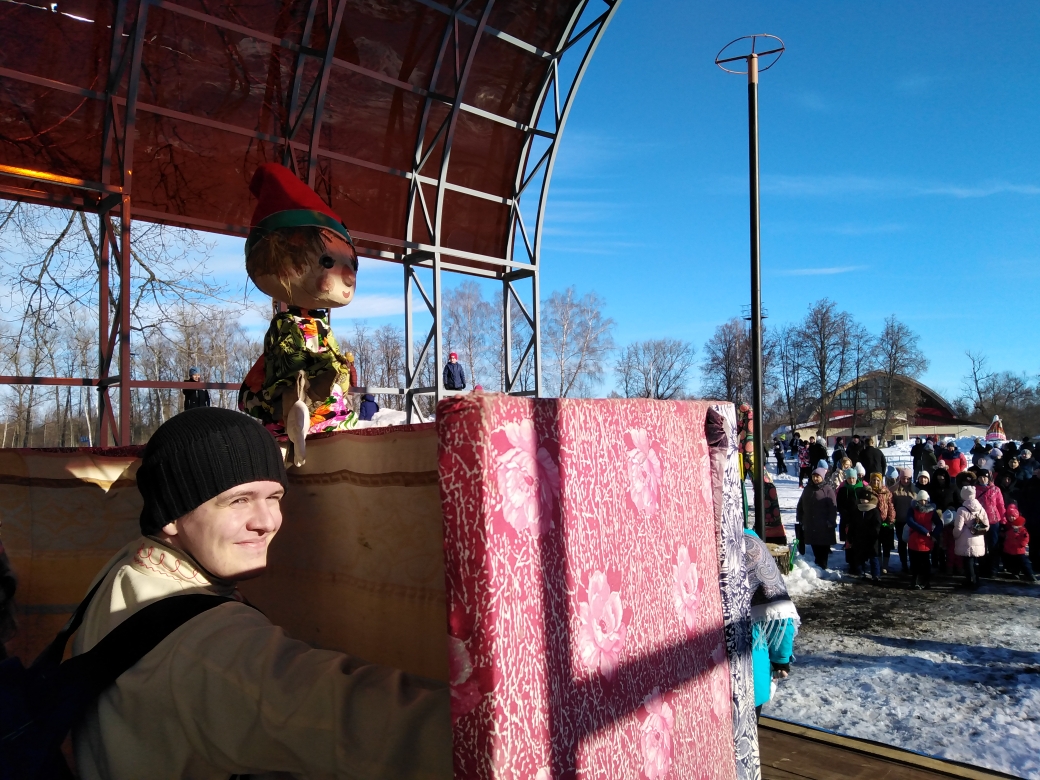 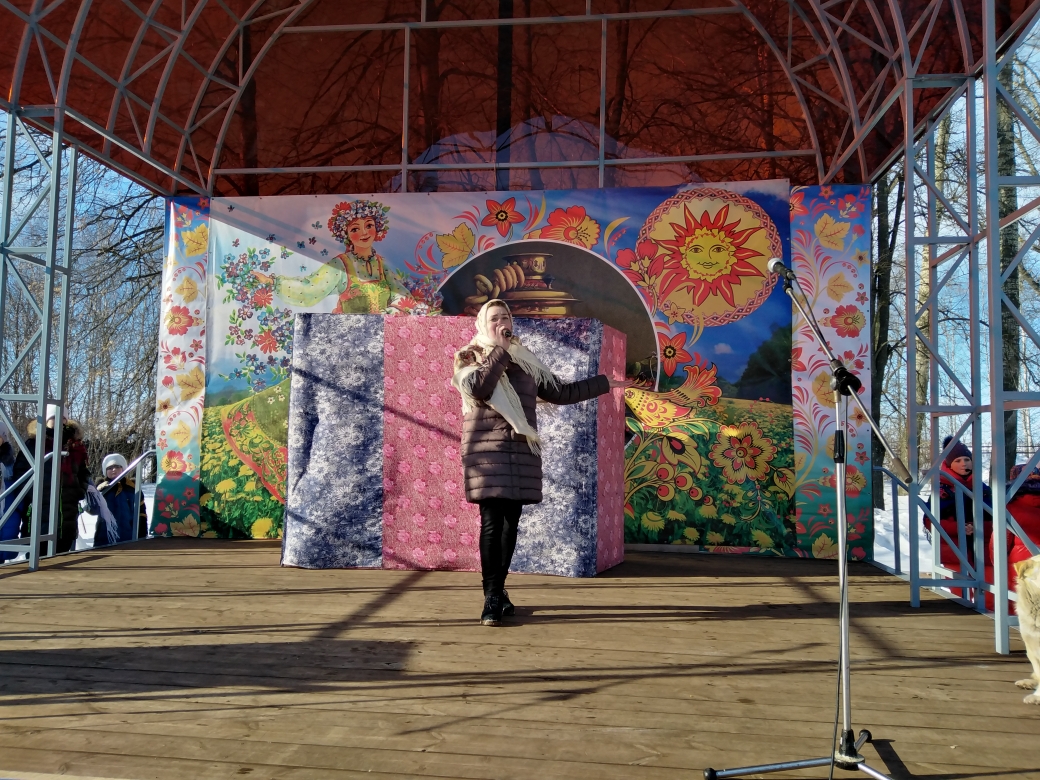 ДЕНЬ ПОБЕДЫ –
ГЛАВНЫЙ  ПРАЗДНИК
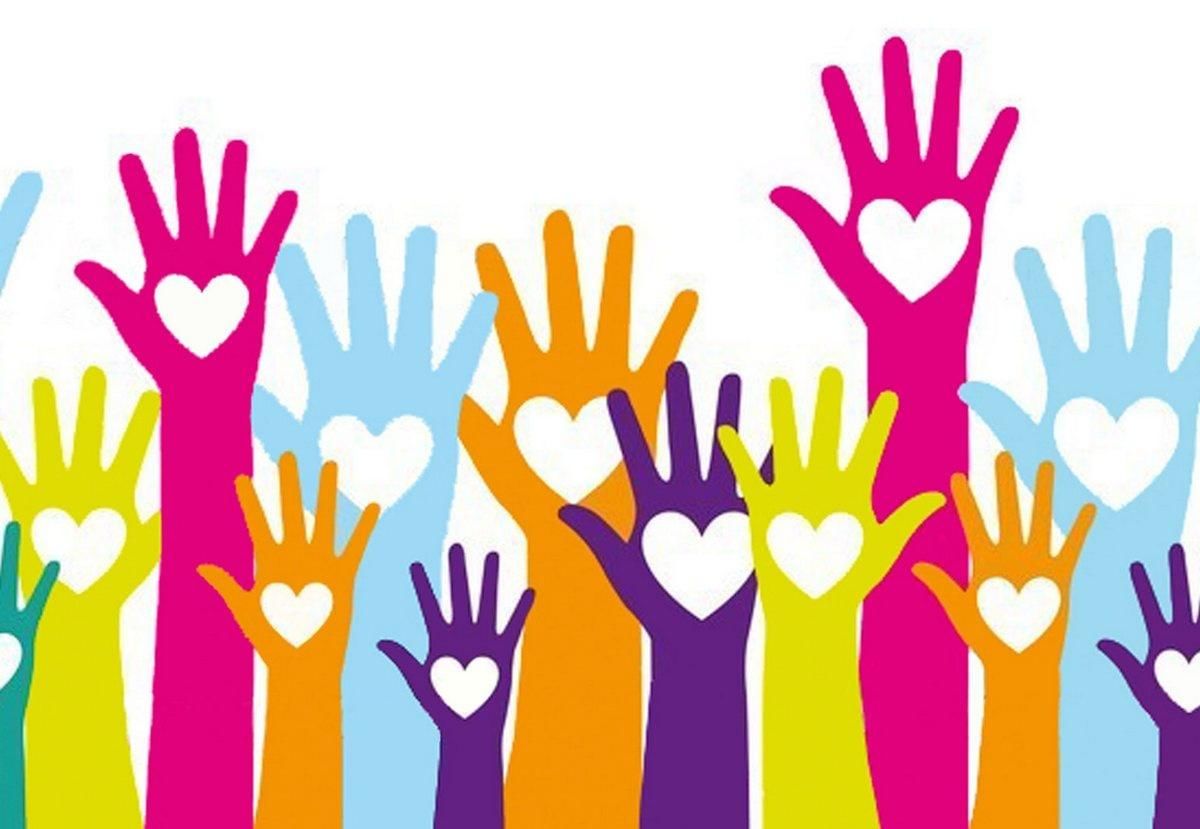 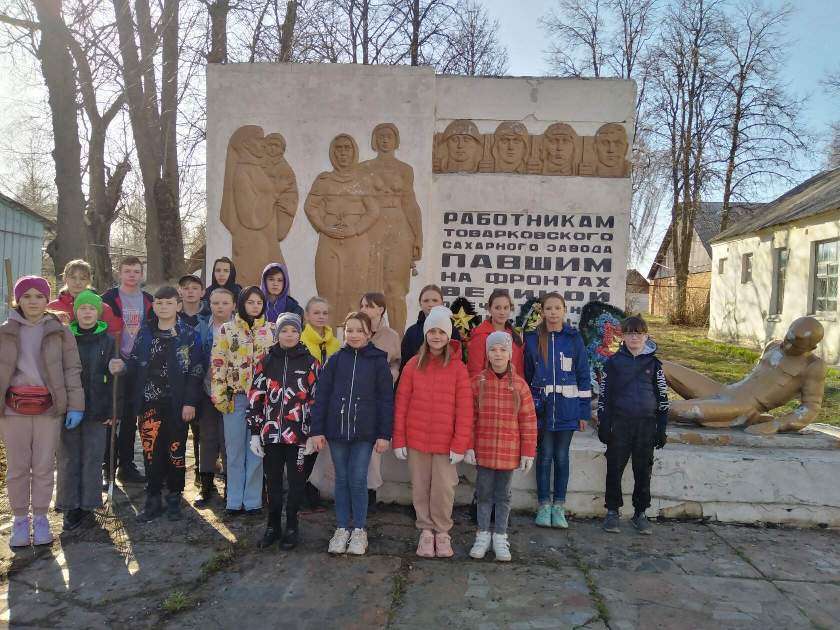 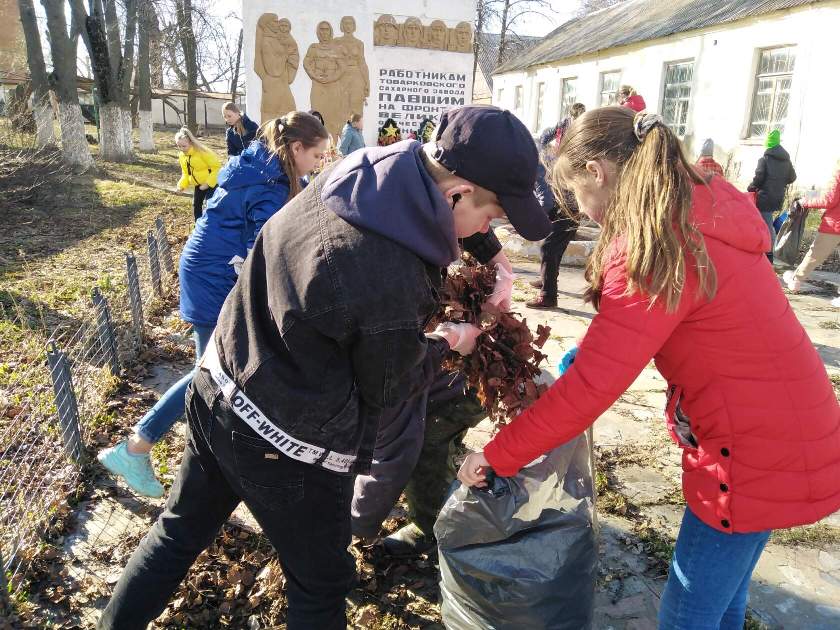 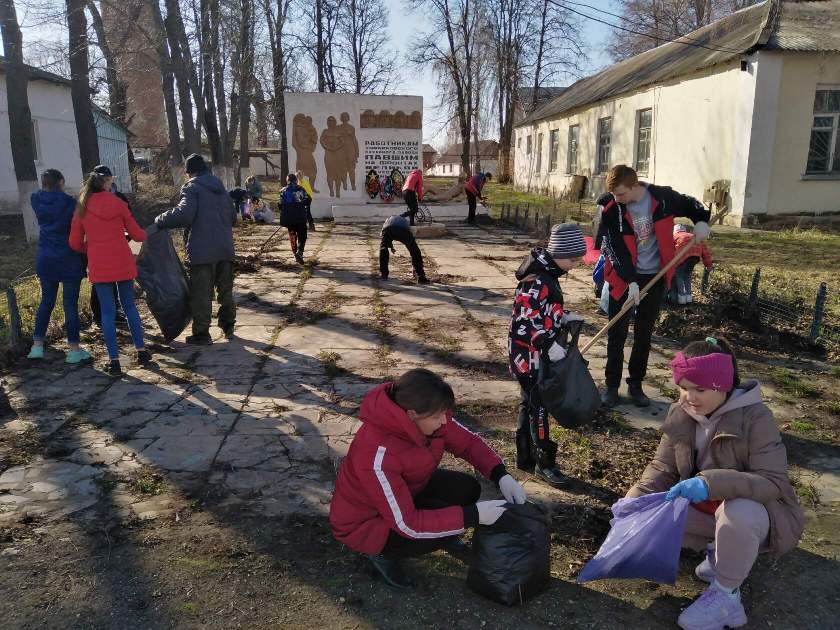 Благоустройство 
территории  памятника
работникам 
Товарковского сахарного завода 
на улице Трудовая
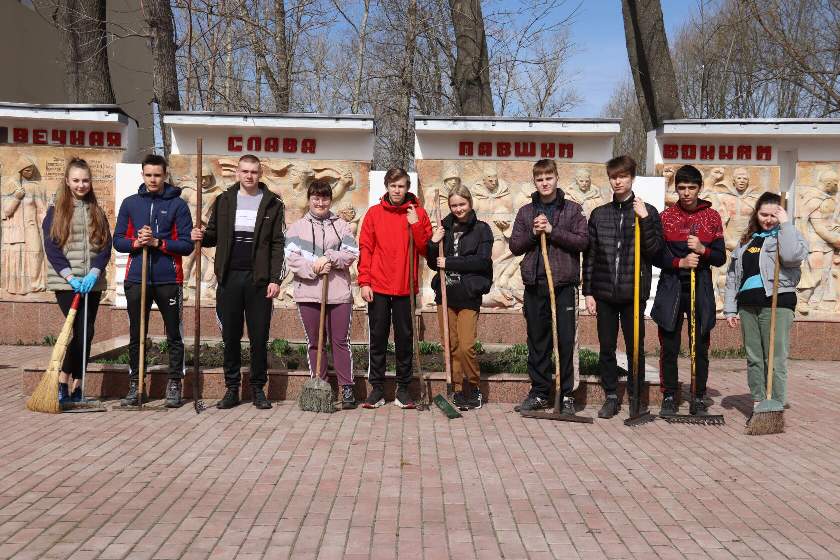 Благоустройство 
Мемориала «Братская могила» в парке
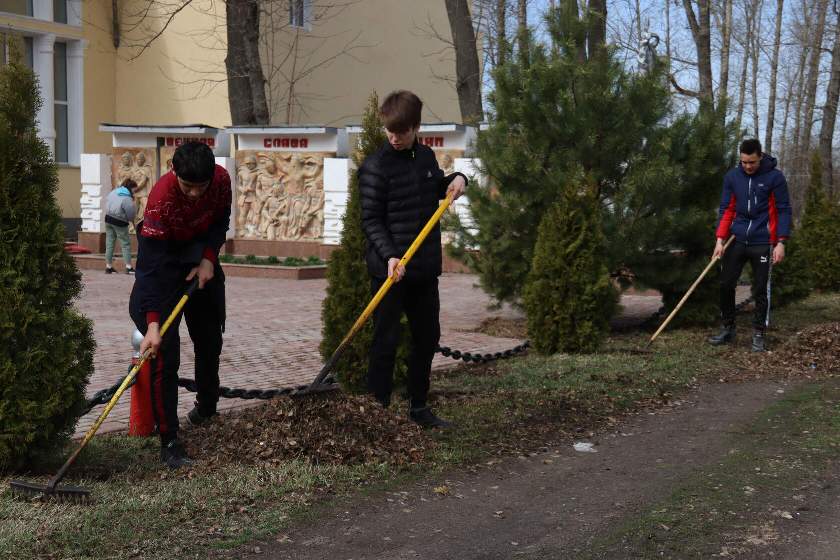 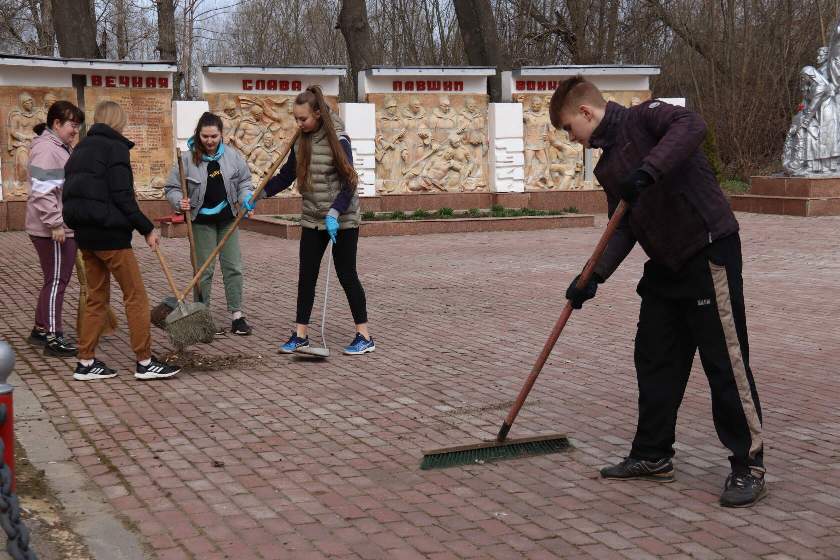 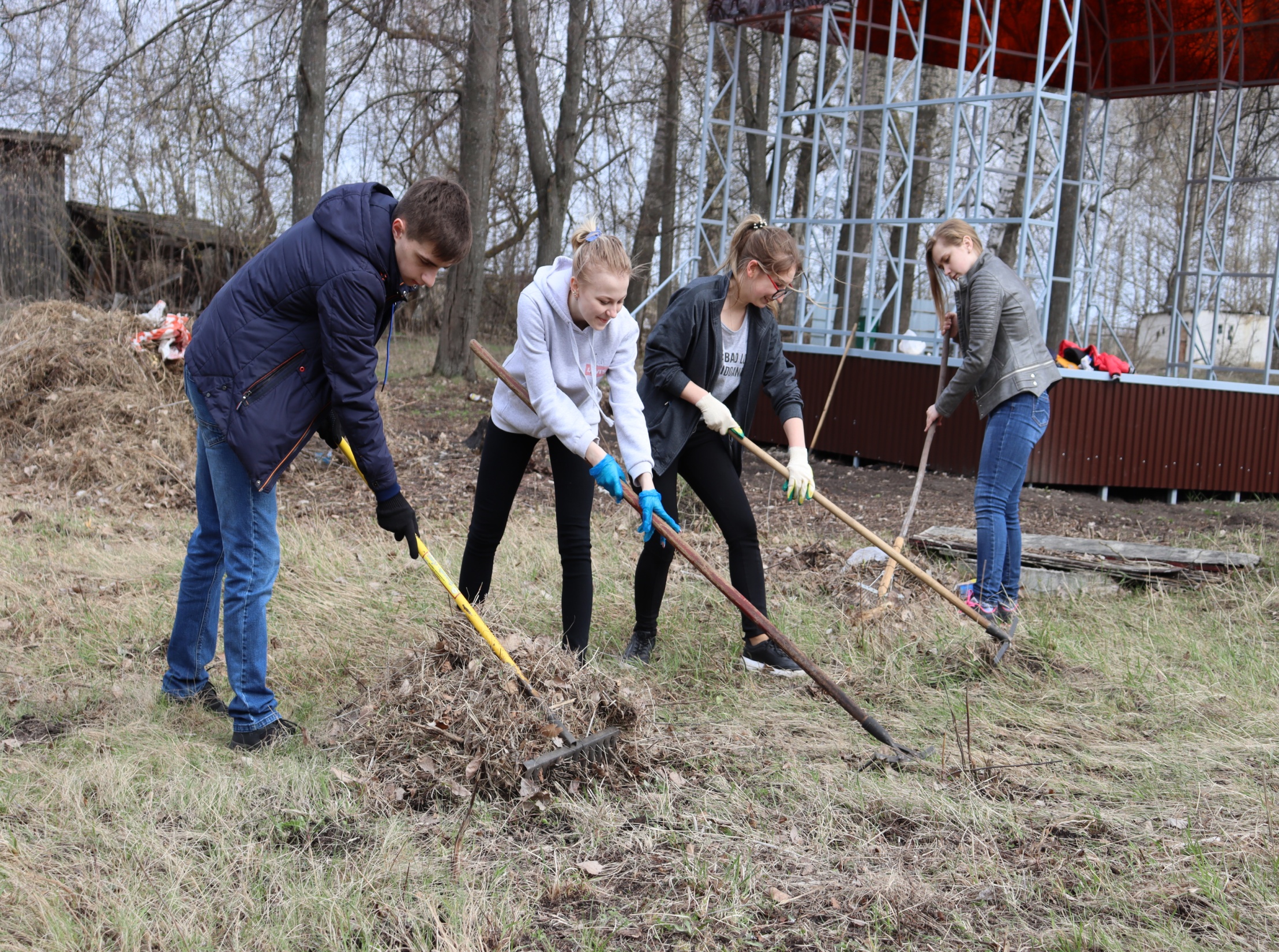 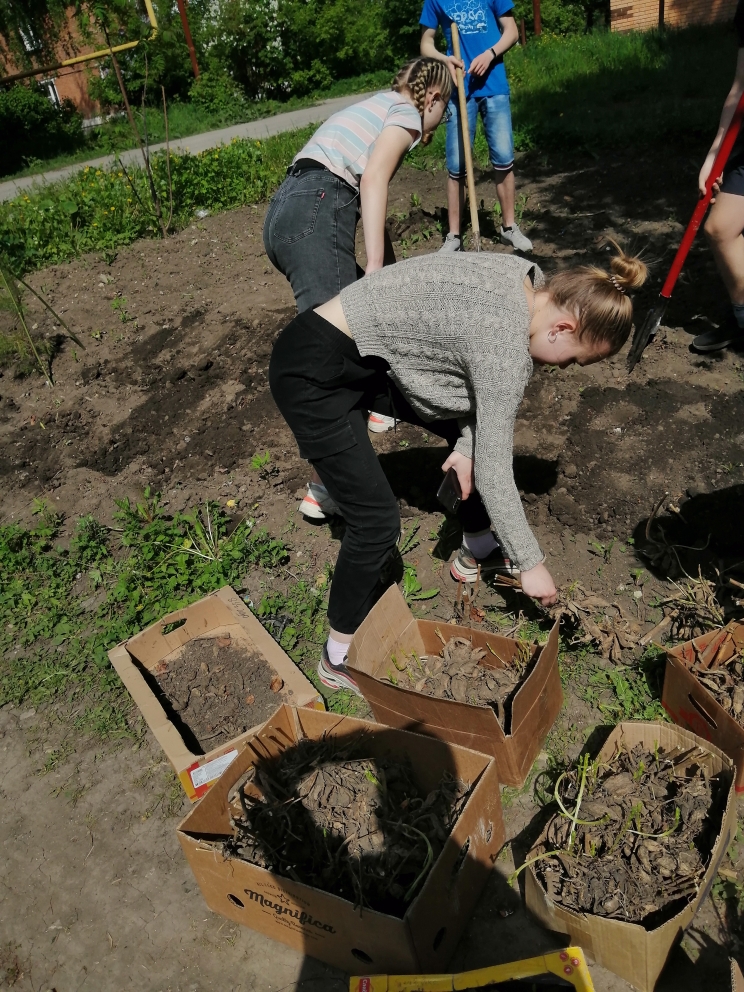 Благоустройство
 стадиона и парка
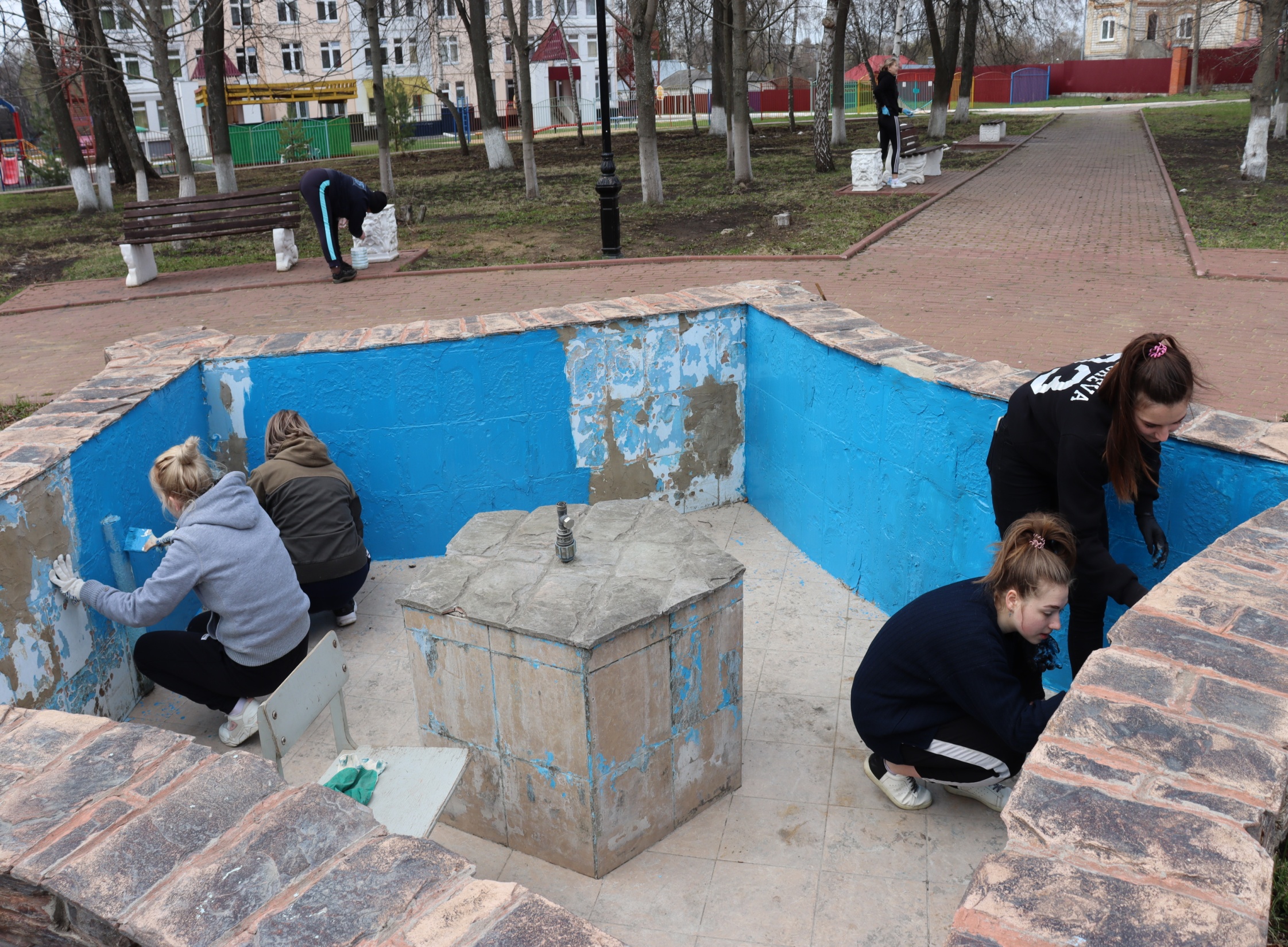 Готовимся встречать День Победы
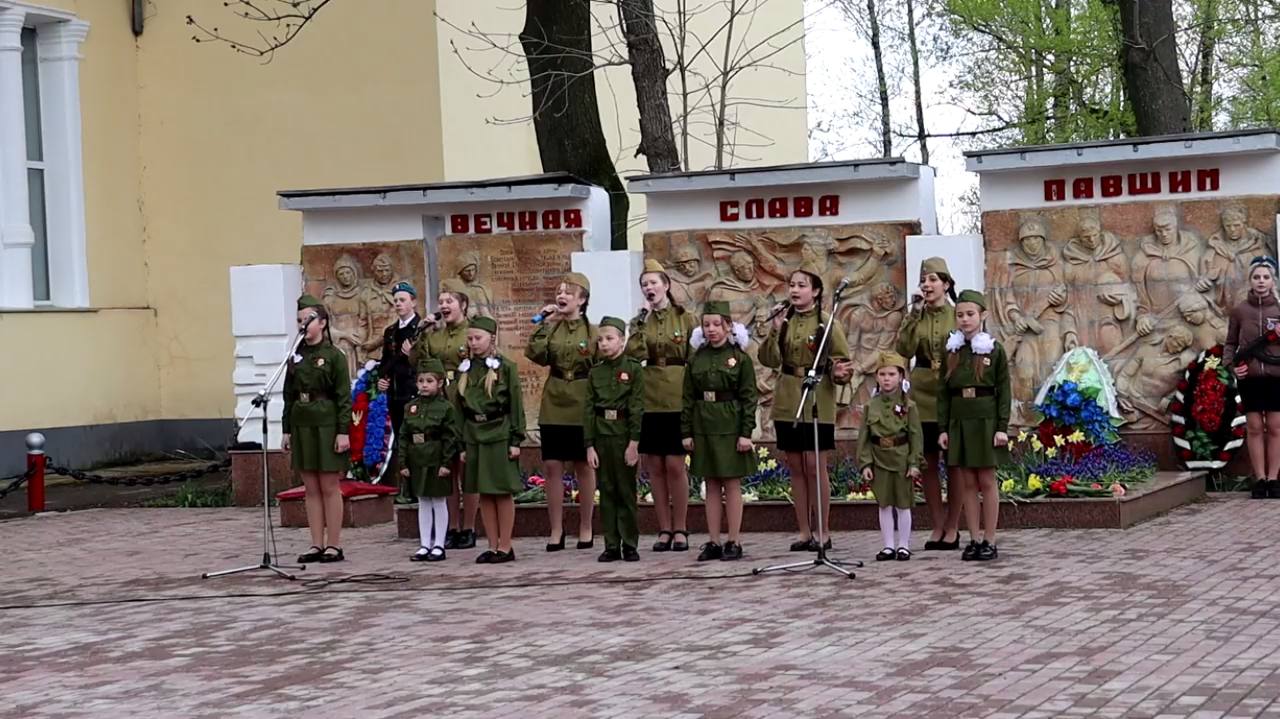 ВАХТА ПАМЯТИ
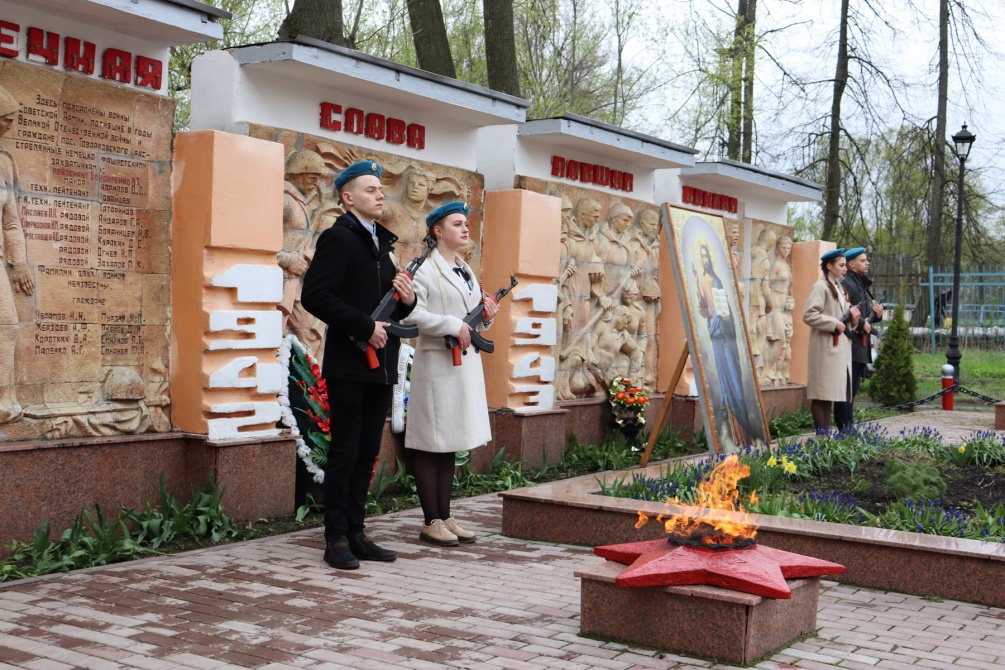 «Помним и чтим…»
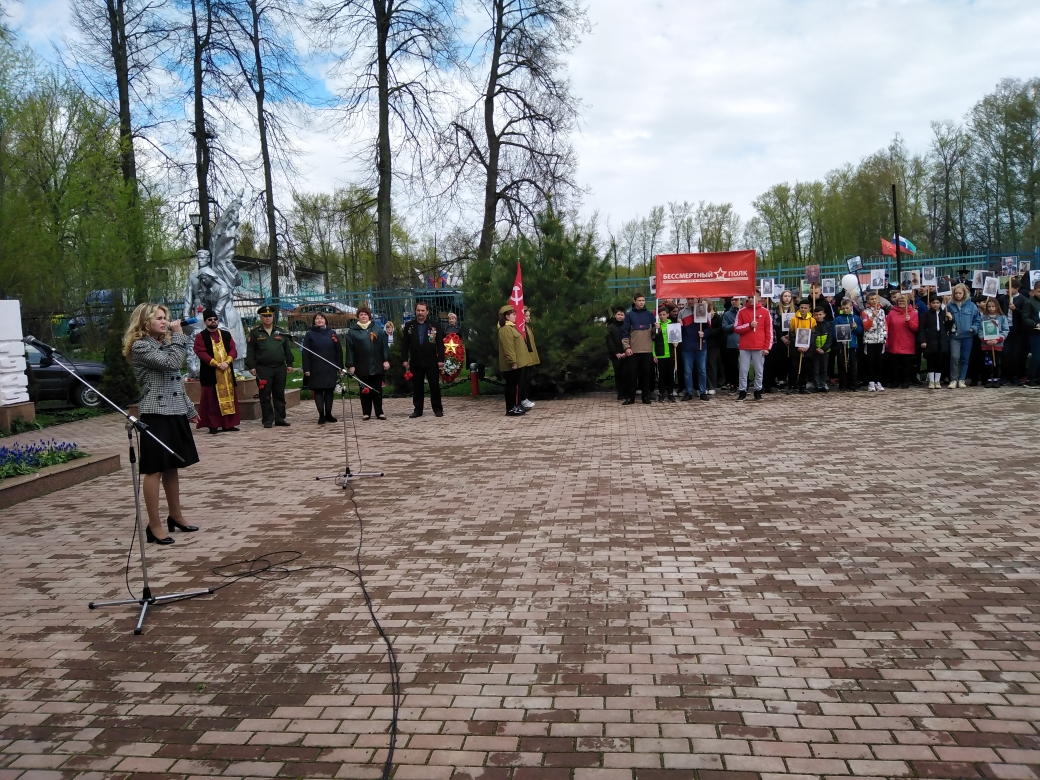 МИТИНГ-КОНЦЕРТ
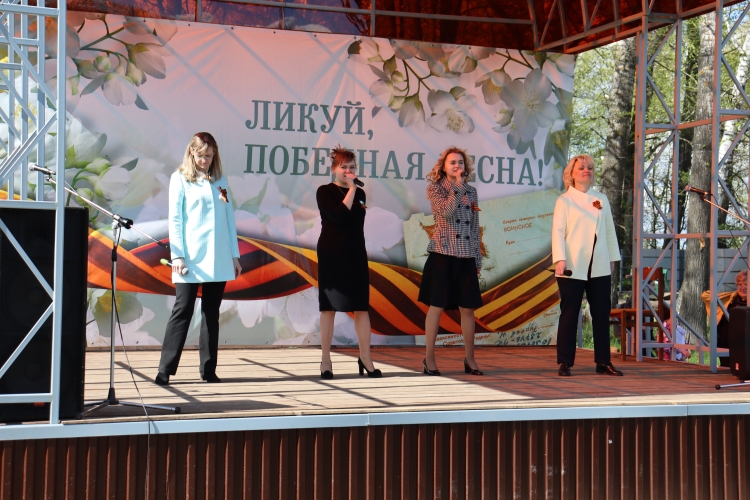 «Сражающееся  
               слово»
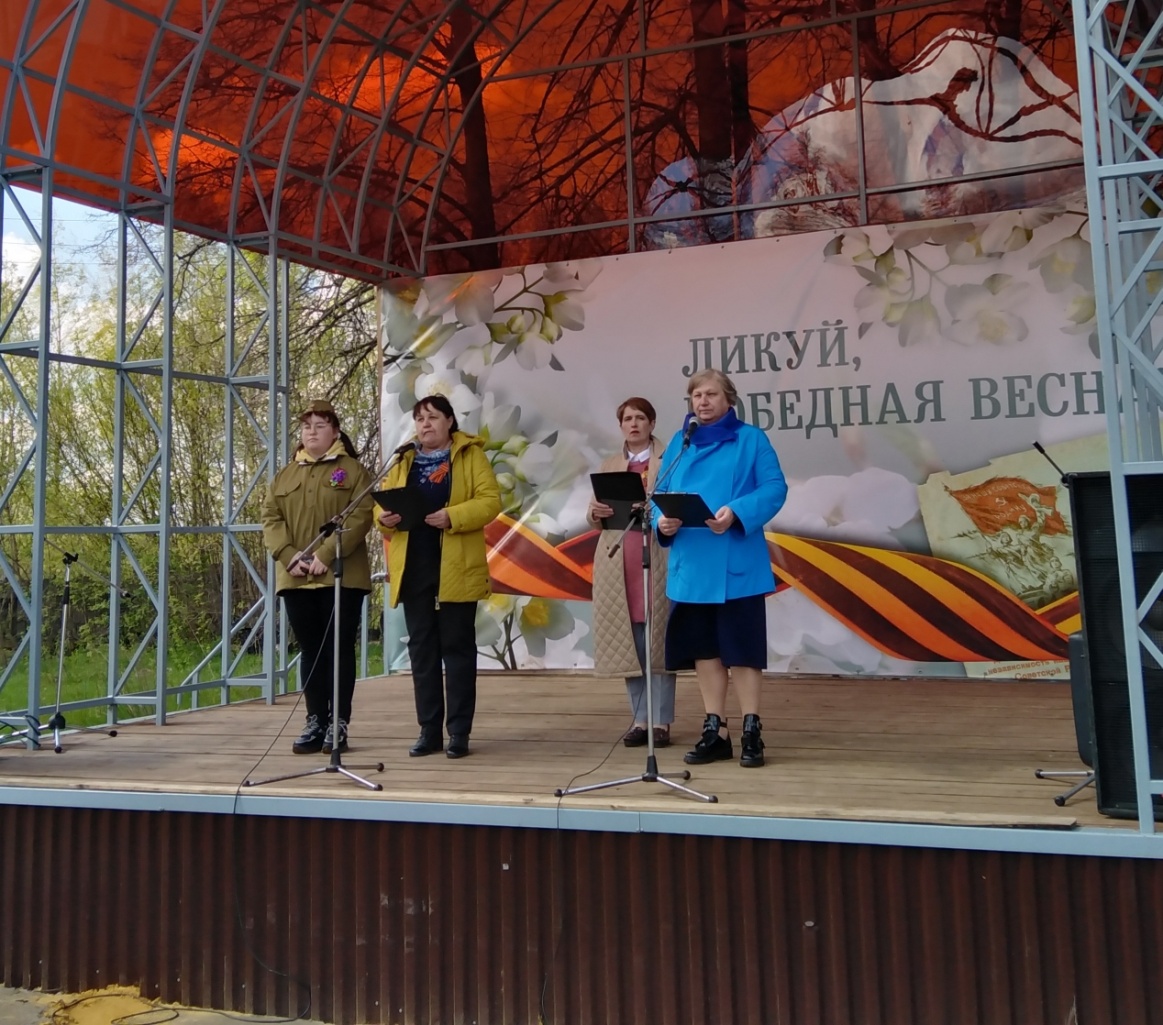 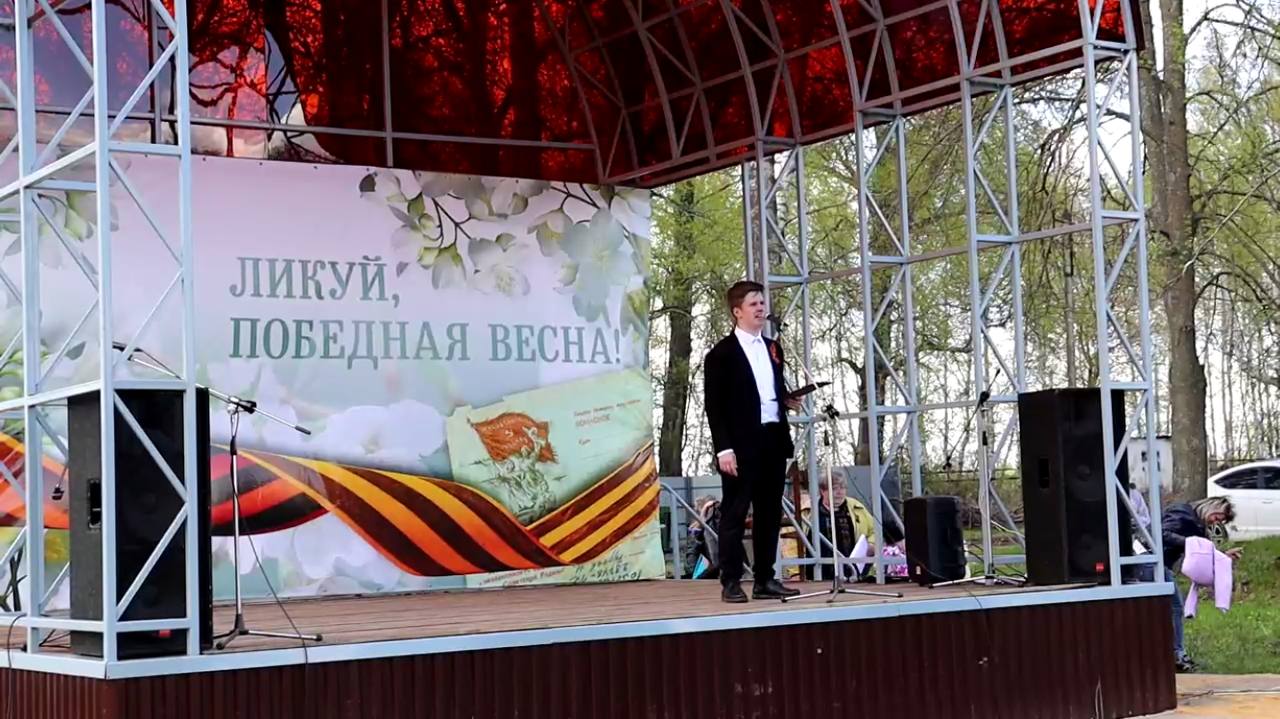 Музыкально-поэтическая 
     акция в поддержку 
          спецоперации
            на Донбассе
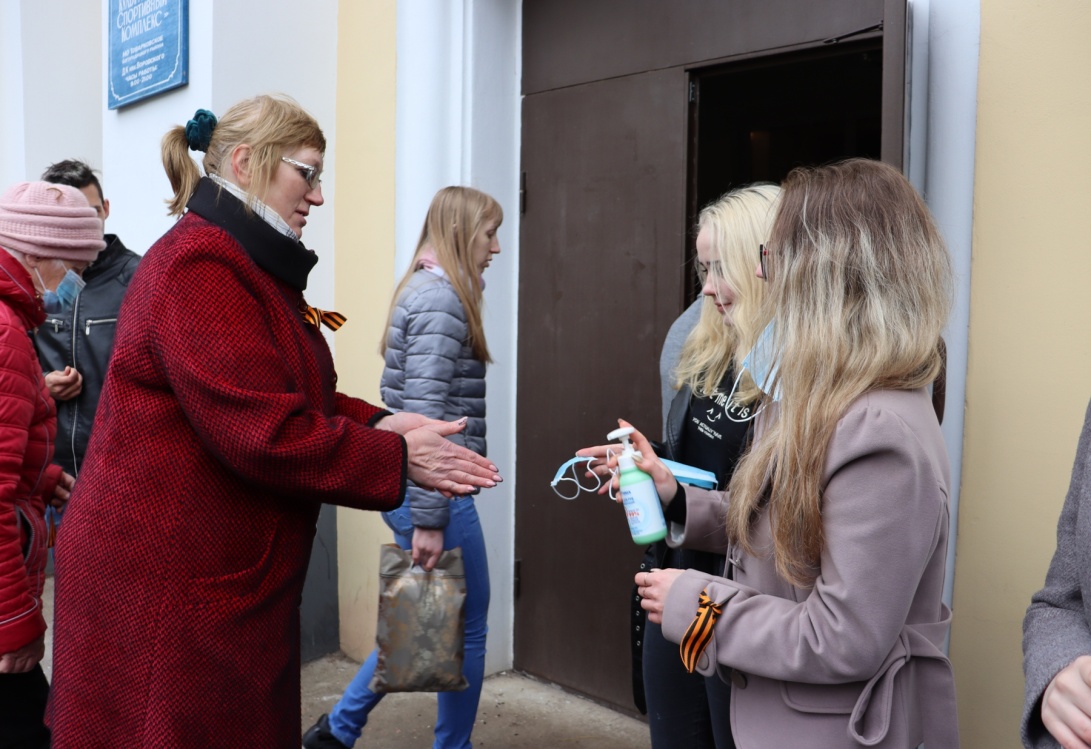 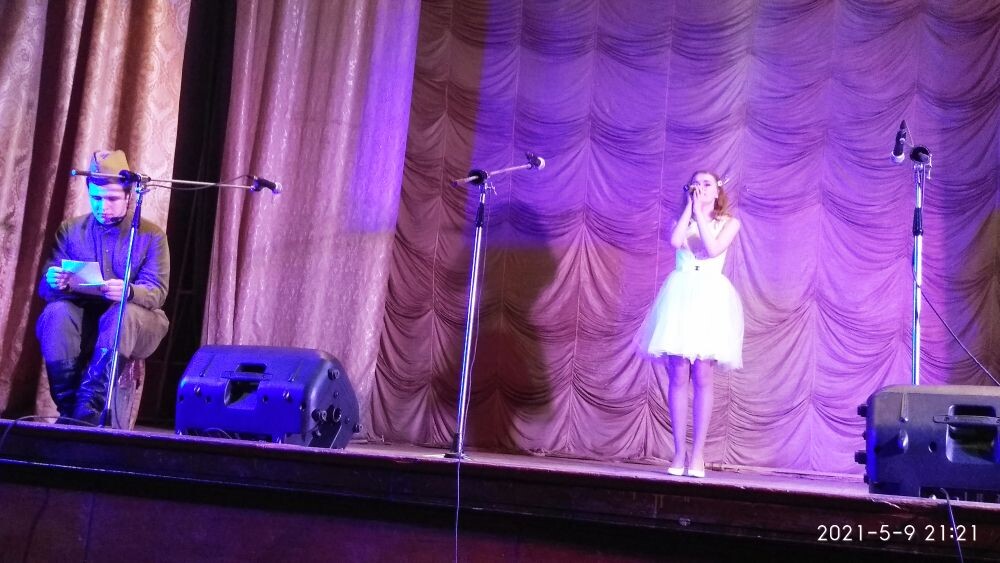 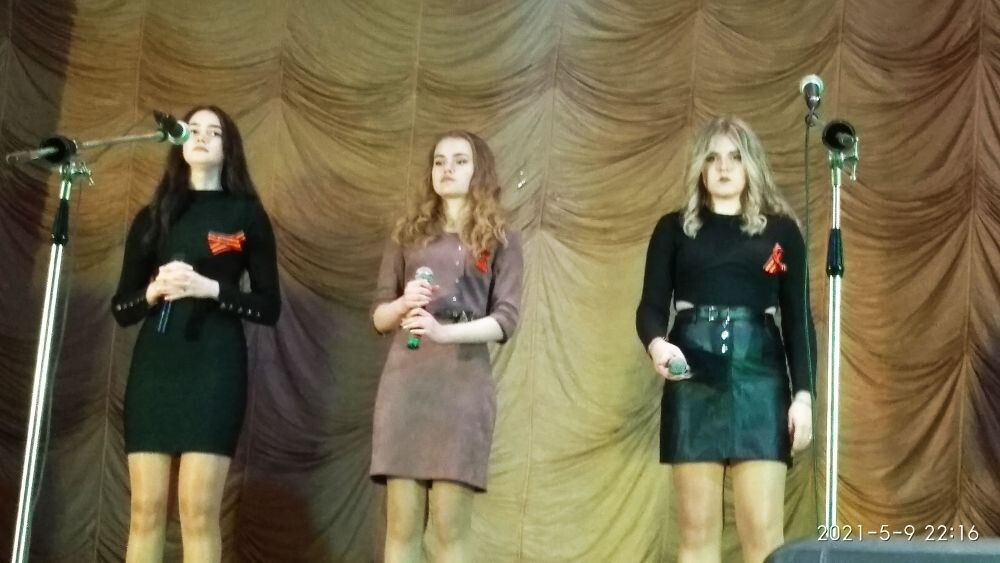 «Нельзя забыть 
          весенний 
              этот день…»
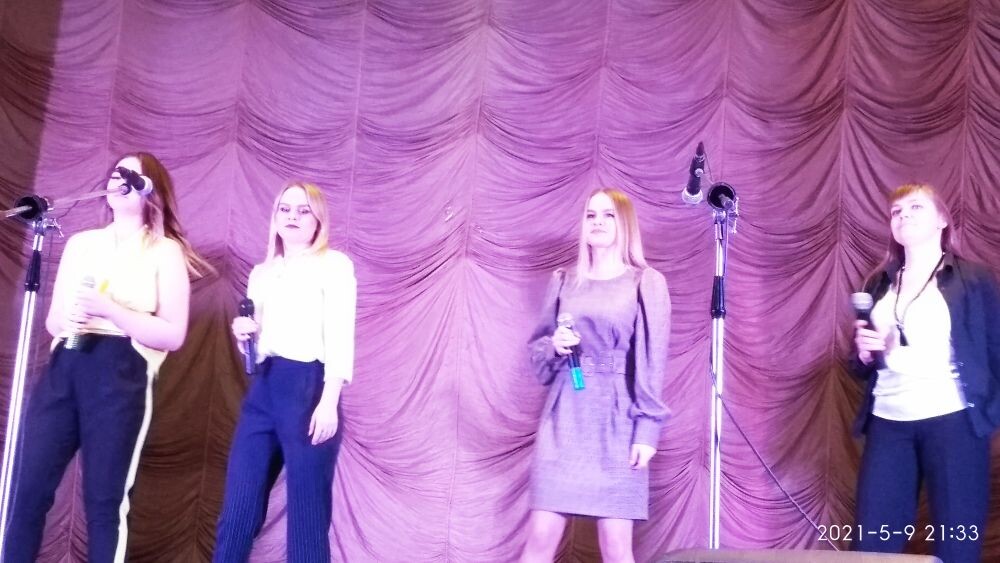 Традиционный праздничный
 концерт при участии
 активной молодежи поселка
#Волонтерыкультуры71
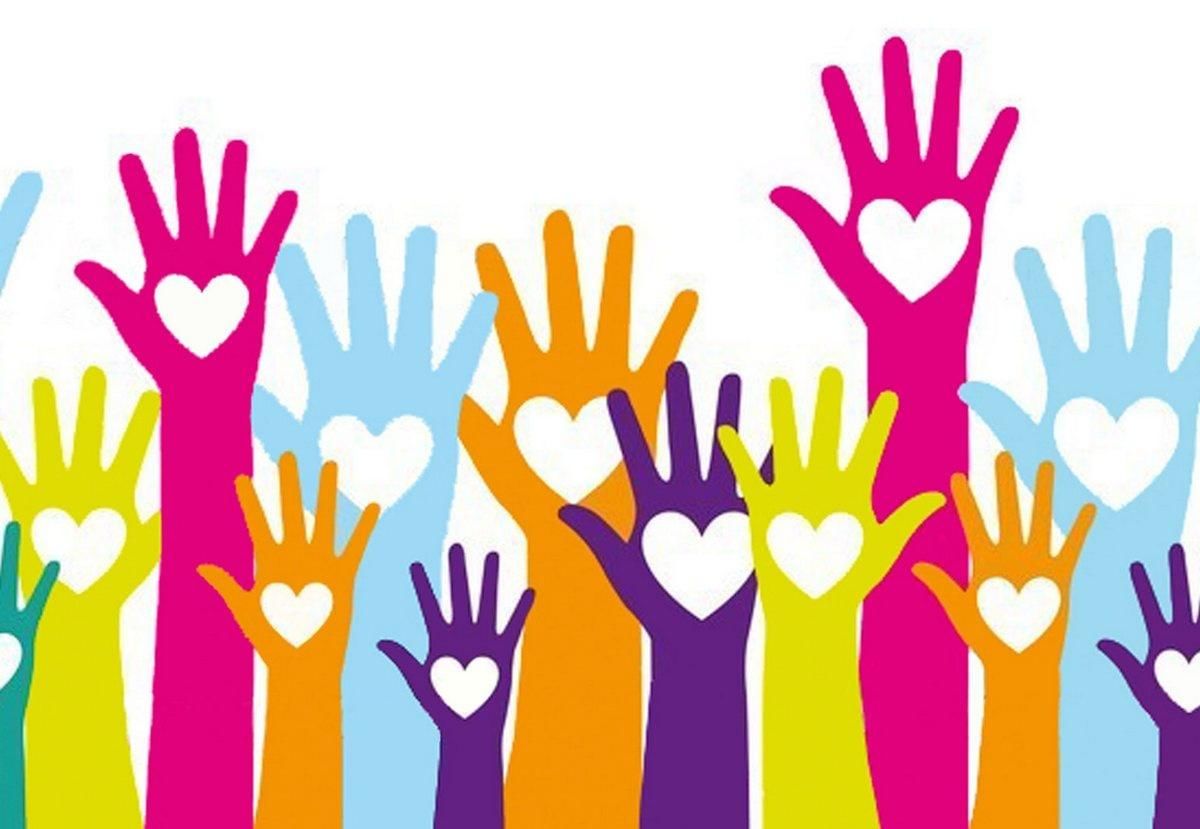 #МолодыеЛюди
#ДобровольцыРоссии
#МыВместе
#Богородицкийрайон